next_AIM
Artificial Intelligence in Medicine (AIM): next steps
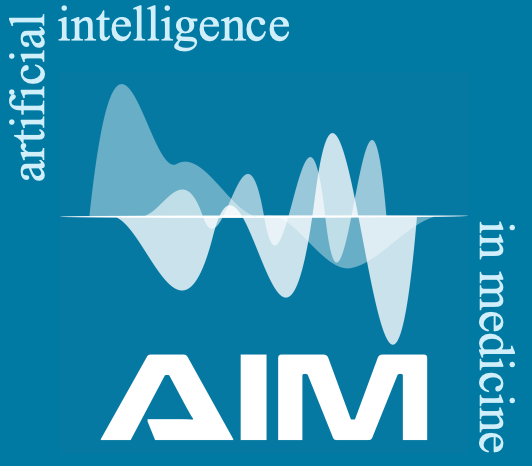 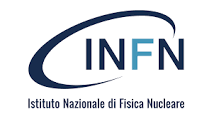 Alessandra Retico
Istituto Nazionale di Fisica Nucleare
Sezione di Pisa
alessandra.retico@pi.infn.it
next
Outline
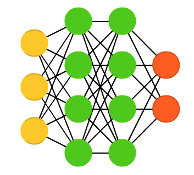 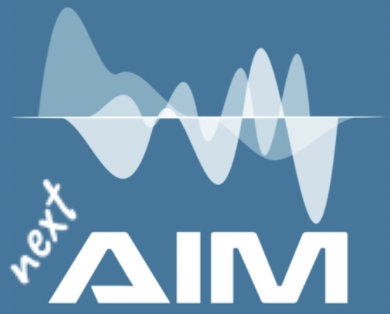 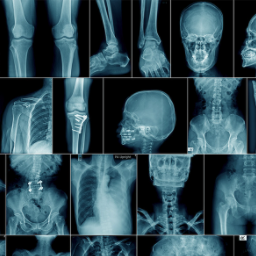 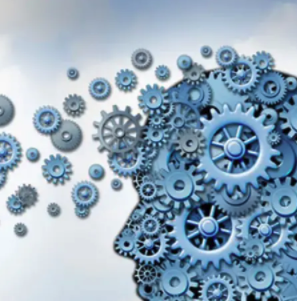 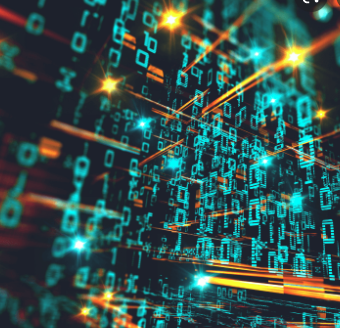 1
A. Retico - next_AIM - Artificial Intelligence in Medicine (AIM): next steps
Overview of development of medical image analysis systems @ INFN
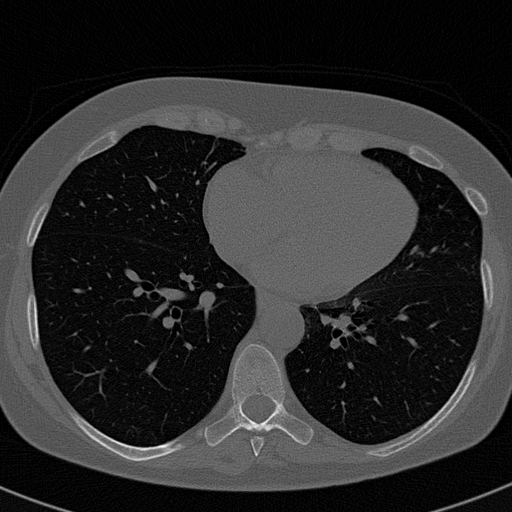 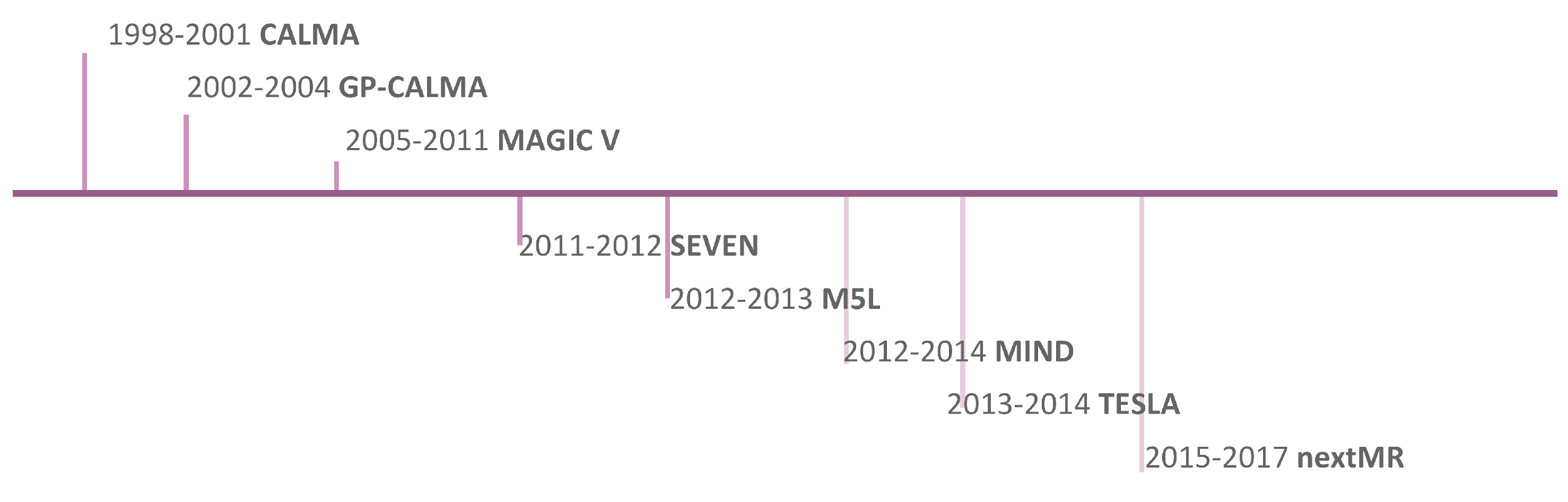 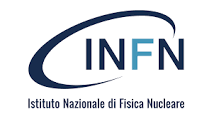 INFN CSN5 funded projects
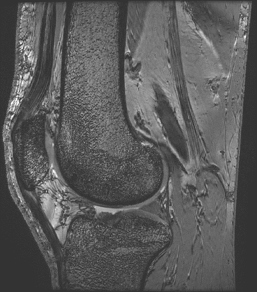 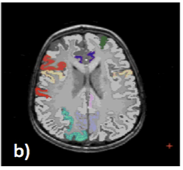 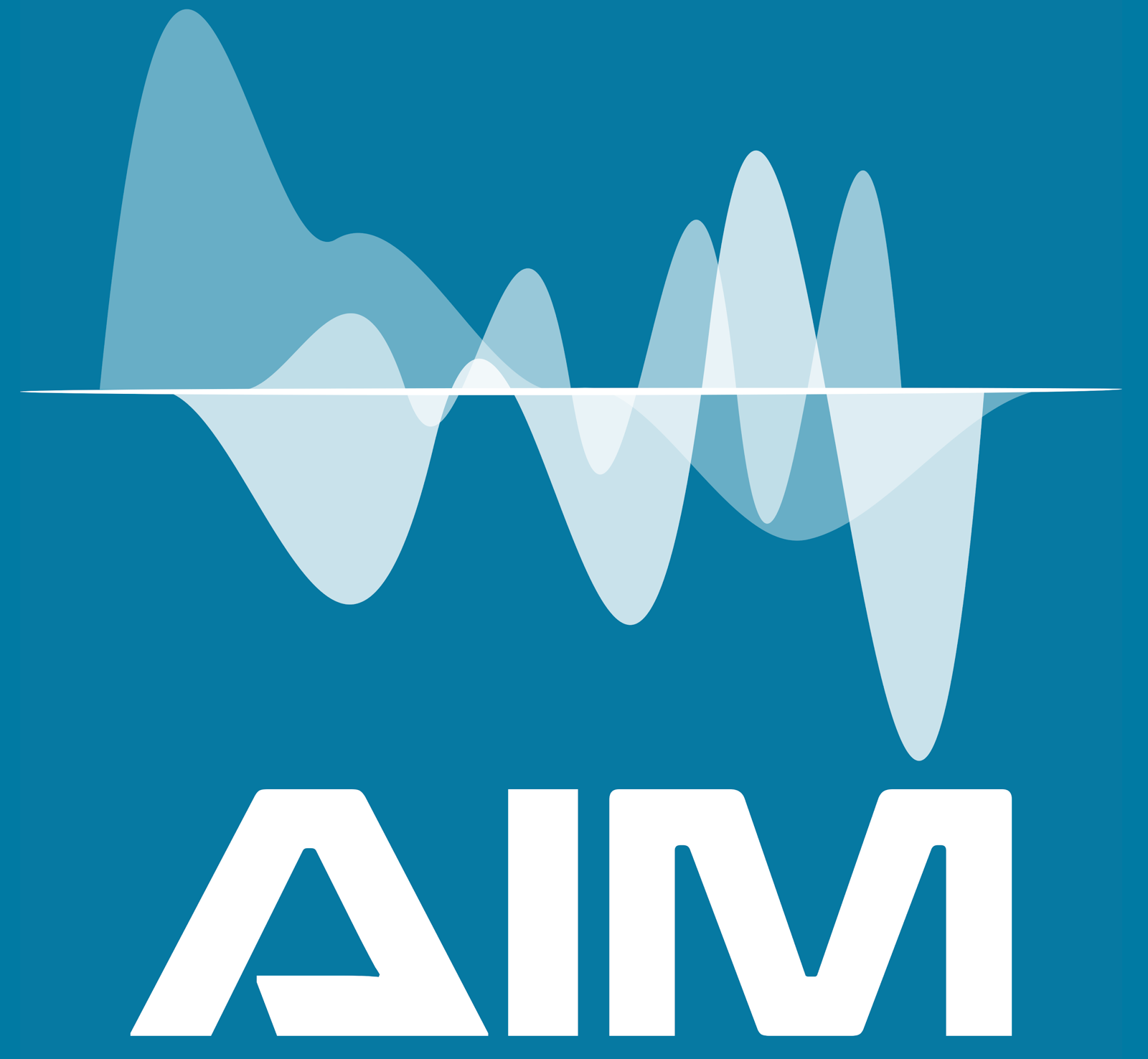 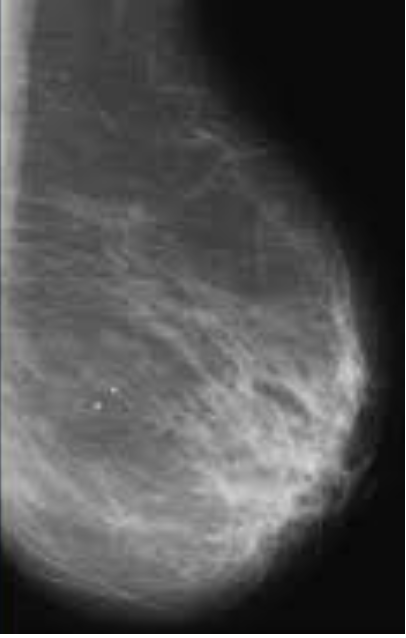 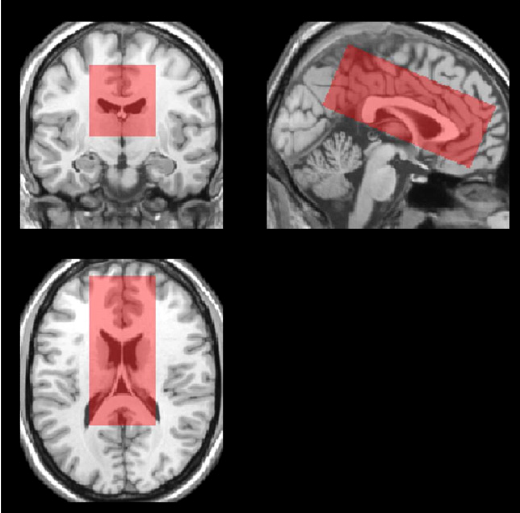 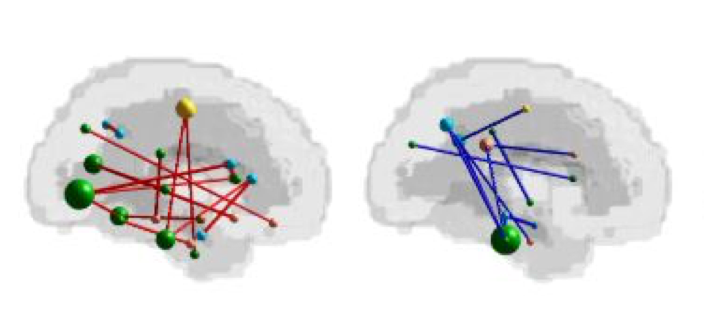 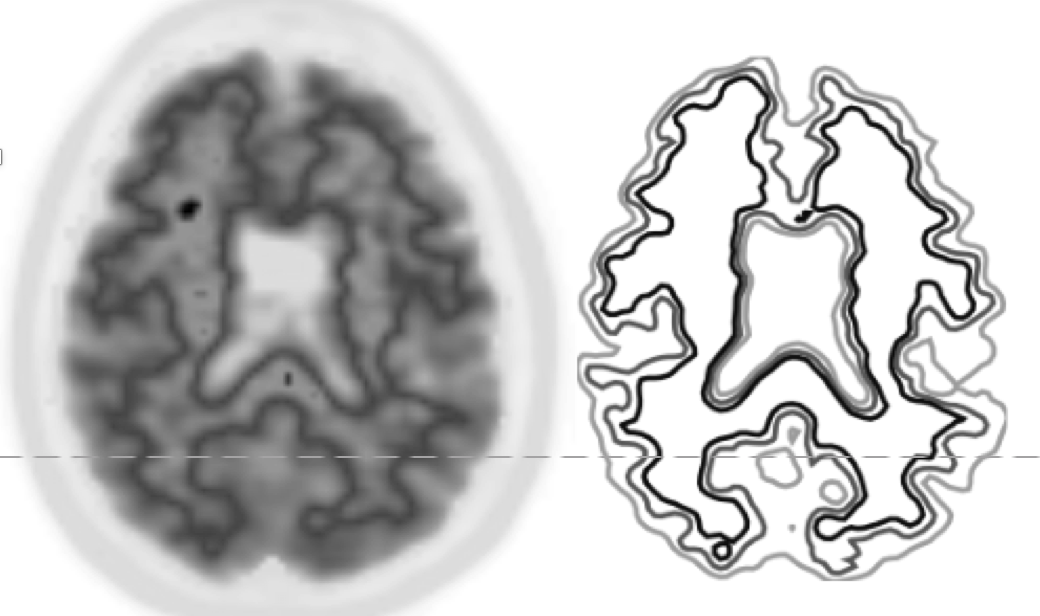 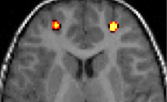 2019-2021 AIM
2022-2024 next_AIM
2025-2027 AIM_MIA
2
A. Retico - next_AIM - Artificial Intelligence in Medicine (AIM): next steps
The Artificial Intelligence in Medicine (AIM) INFN Project
Artificial Intelligence to become the next revolution in medical diagnostics and therapy.
New image processing and data analysis strategies, including radiomics approaches, need to be developed and extensively validated.
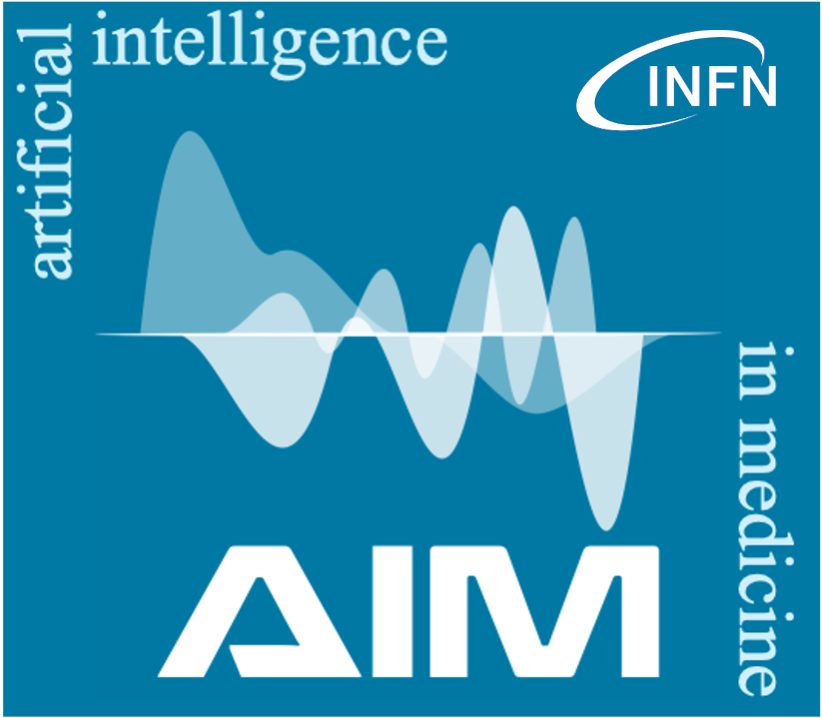 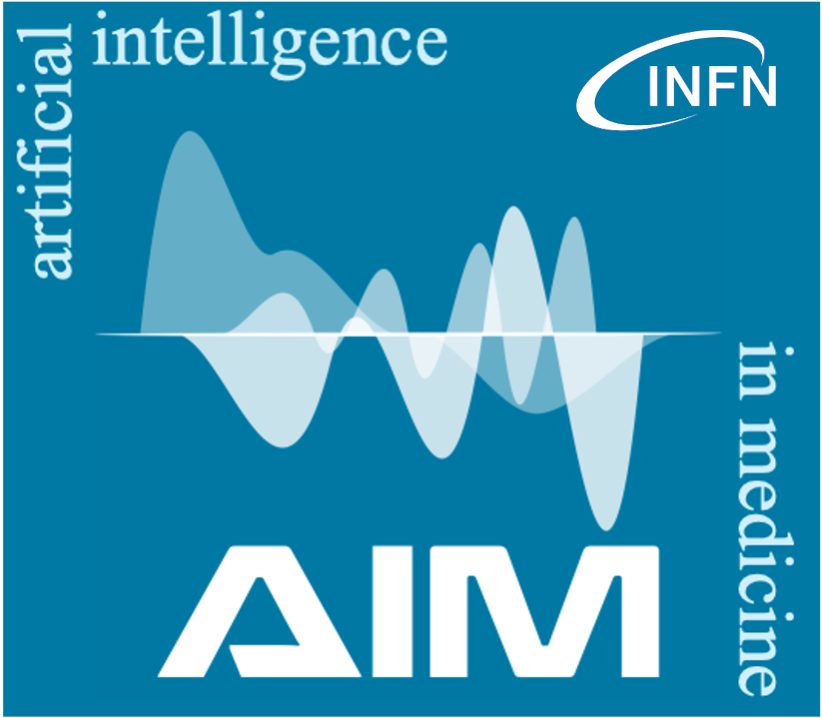 next
next_AIM’s objectives
AIM’s objectives
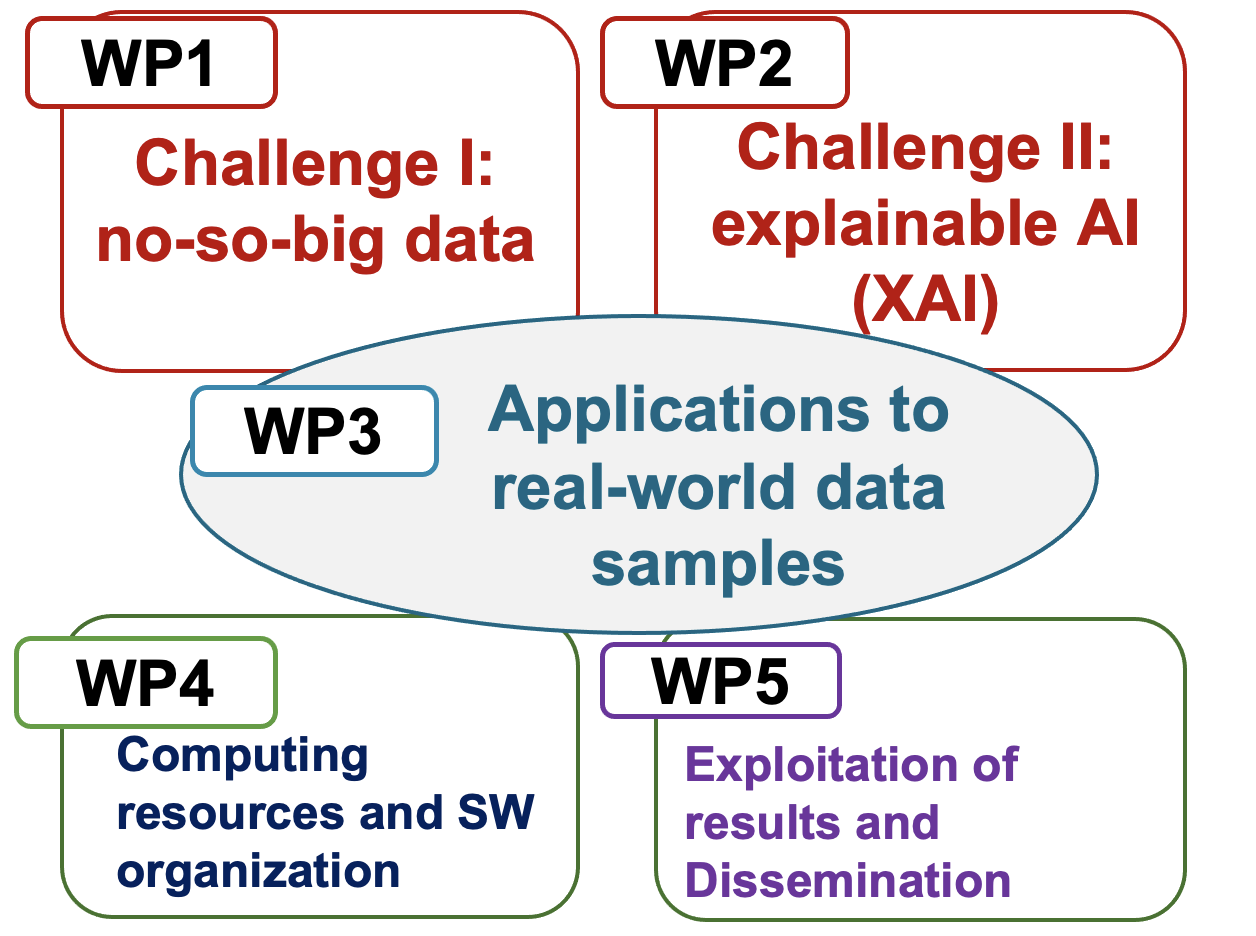 AIM1: Multicenter data 
          harmonization
[INFN, CSN5, 2019-2021]
[INFN, CSN5, 2022-2024]
Principal Invest.: A. Retico
13 Research Units:
   Bari (S. Tangaro)   Bologna (D. Remondini)   Cagliari (P. Oliva)   Catania (M. Marrale)   Ferrara (G. Paternò)   Firenze (C. Talamonti)   Genova (A. Chincarini)   Lab. Naz. Sud (G. Russo)
   Milano (C. Lenardi)
   Napoli  (G. Mettivier)
   Pavia (A. Lascialfari)
   Padova (A. Zucchetta)
   Pisa (M.E. Fantacci)
Principal Invest.: A. Retico 
11 Research Units:
   Bari (S. Tangaro)   Bologna (D. Remondini)   Cagliari (P. Oliva)   Catania (M. Marrale)   Firenze (C. Talamonti)   Genova (A. Chincarini)   Lab. Naz. Sud (G. Russo)
   Milano (C. Lenardi)
   Napoli  (G. Mettivier)
   Pavia (A. Lascialfari)
   Pisa (M.E. Fantacci)
AIM2: Quantification
AIM3: Predictive models
AIM-covid19-WG
Long-standing collaboration with Italian hospitals and IRCCS and with international consortia for data sharing
3
A. Retico - next_AIM - Artificial Intelligence in Medicine (AIM): next steps
The Artificial Intelligence in Medicine (AIM) INFN-CSN5 Project
Multidisciplinar team: researchers from INFN divisions and University Departments collaborate closely with Radiologists, Clinicians, Medical Physicists and Technicians of Clinical Centers to develop innovative solutions based on AI
Clinical partners
IRCCS S. Martino (GE)
IRCCS Stella Maris (PI)
IRCCS Gaslini (GE)
IRCCS Centro S. G. di Dio (BS)
IRCCS G.Paolo II (BA)
IRCCS Mondino (PV)
IRCCS SDN (NA)
IRCCS IRST Meldola (FC)
IRCCS Bellaria (BO)
IRCCS S. Orsola (BO)
EU / consortia
EADC (EU)
EDLBC (EU)
ADNI (US)
ABIDE (EU/US)
ENIGMA (WW)
Scientific associations
Italian Association of Medical Physics (AIFM)
IMAGO7 (PI)
Azienda Osp. Univ. Pisana (PI)
Azienda Osp. Univ. Careggi (FI)
Osp. Pediatrico Meyer (FI)
Ospedale Cardarelli (NA)
Azienda Sanitaria Cuneo 1 (CN)
IFO-Ist. Naz. Tumori Regina Elena (RM)
ASST Niguarda (MI)
Policlinico di Bari
Policlinico di Palermo
Policlinico Univ. di Napoli
Policlinico San Matteo (PV)
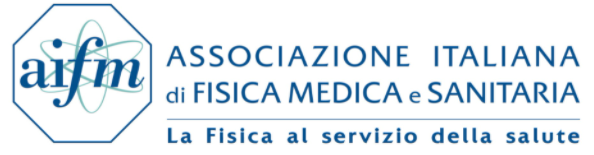 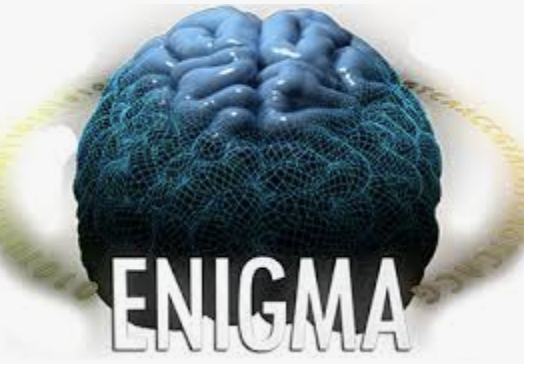 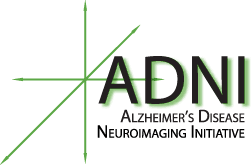 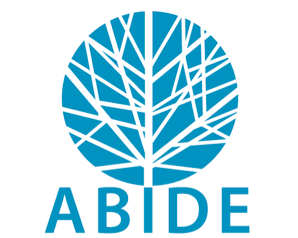 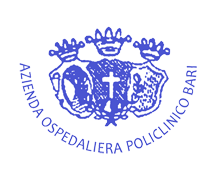 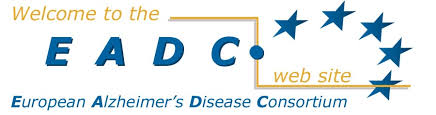 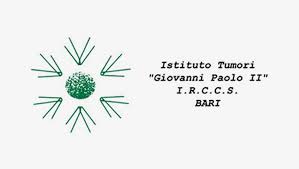 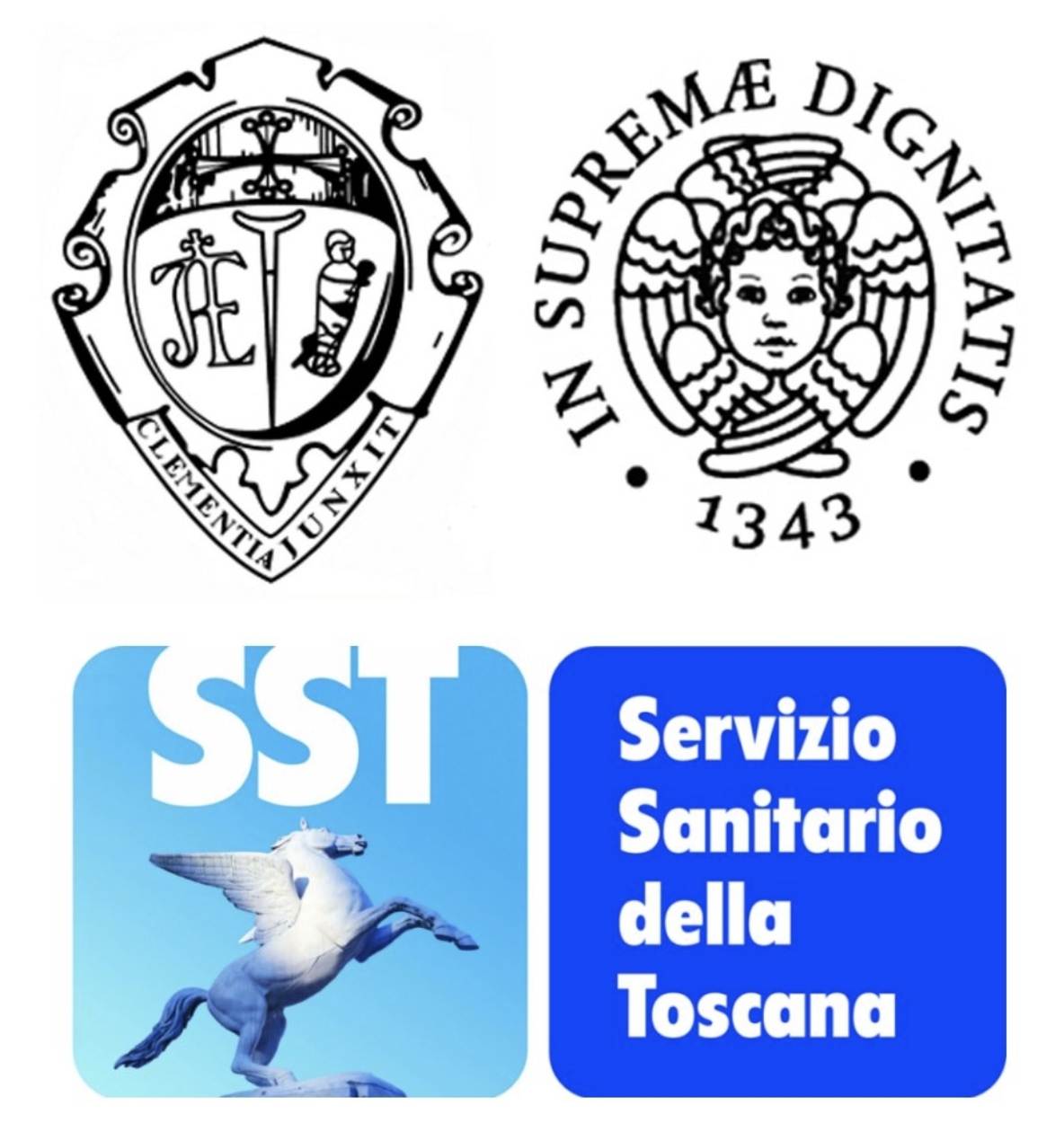 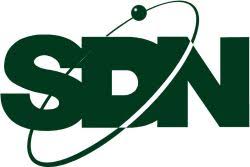 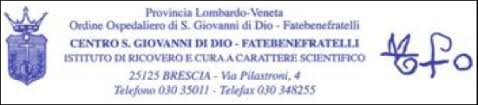 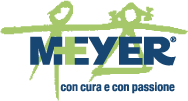 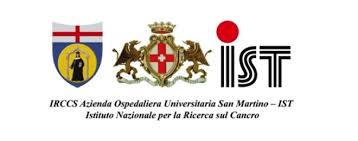 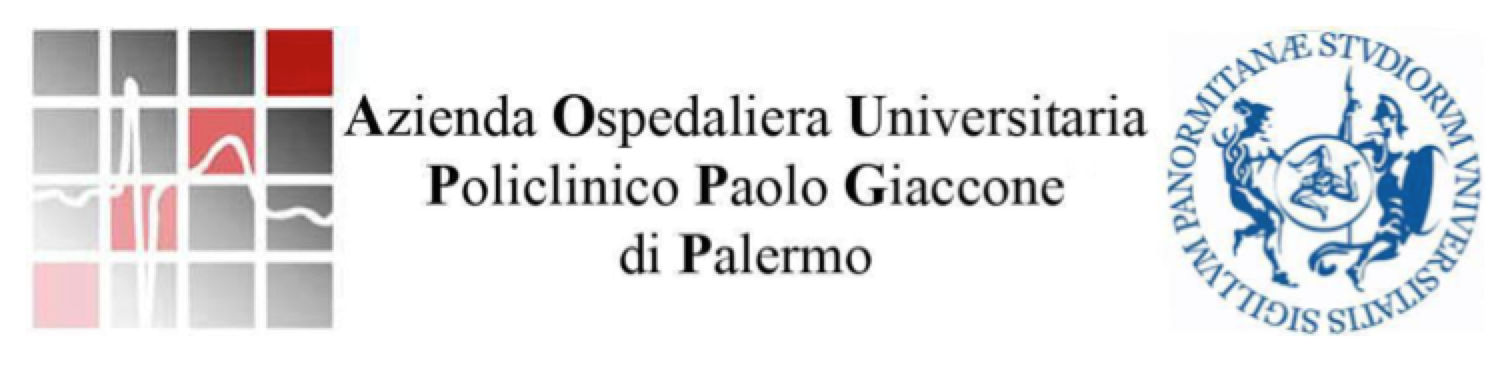 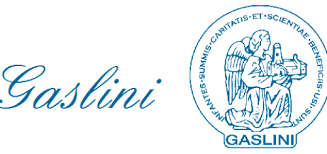 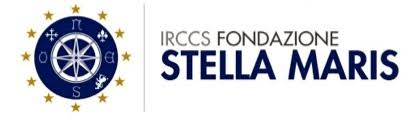 4
A. Retico - next_AIM - Artificial Intelligence in Medicine (AIM): next steps
next_AIM - Artificial Intelligence in Medicine: next steps
Challenge II:
explainable AI (XAI)
INFN-CSN5
Challenge I:
no-so-big data
WP2
WP1
https://www.pi.infn.it/aim/

AIM [2019-2021]
next_AIM [2022-2024]
Project coordinator: 
   A. Retico, Pisa


13 Research Units:
   Bari (S. Tangaro)   Bologna (D. Remondini)   Cagliari (P. Oliva)   Catania (M. Marrale)   Ferrara (G. Paternò)   Firenze (C. Talamonti)   Genova (A. Chincarini)   Lab. Naz. Sud (G. Russo)
   Milano (C. Lenardi)
   Napoli  (G. Mettivier)
   Pavia (A. Lascialfari)
   Padova (A. Zucchetta)
   Pisa (M.E. Fantacci)
Make AI results understandable to humans. 

Which image/data features are relevant to make a decision?
Strategies for efficient learning with limited data samples.

Evaluation of robustness and reliability of trained models.
XAI
Applications to real-world data samples include ….
WP3
WP4
Computing resources 
and SW repository organization 
ReCaS, IBiSCo, INFN-Cloud + local HW resources
Robust implementation of explainable AI methods
Evaluation of the robustness of radiomic features in multiparametric MRI and its impact on predictive value of AI models
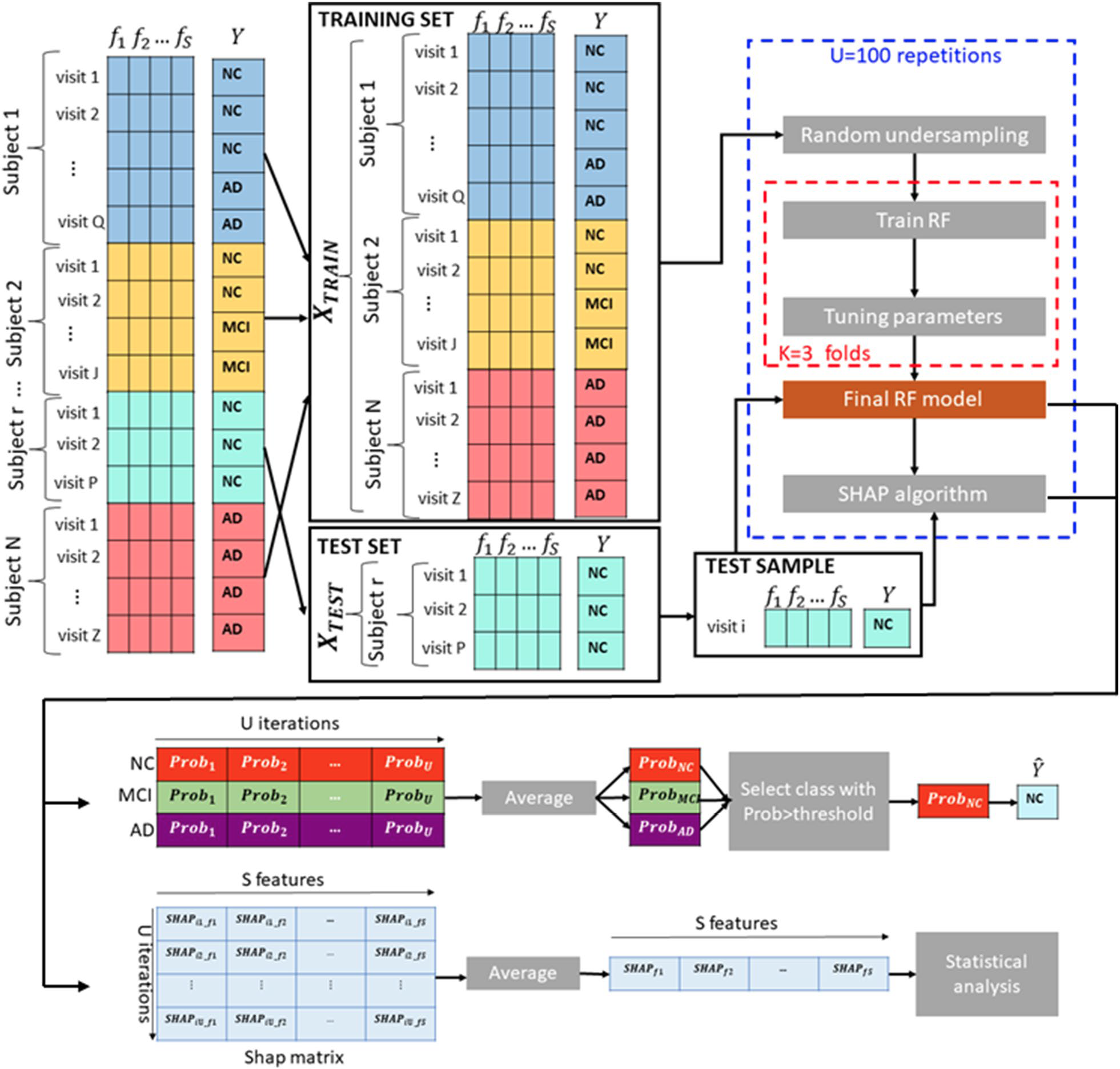 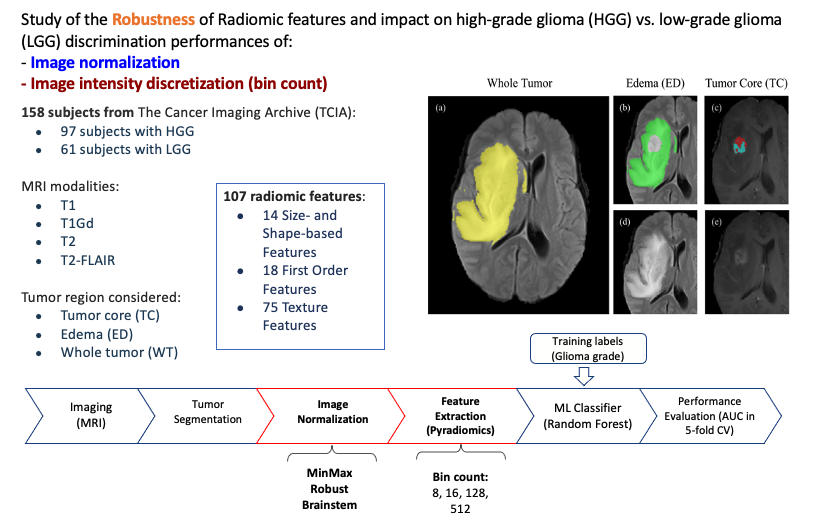 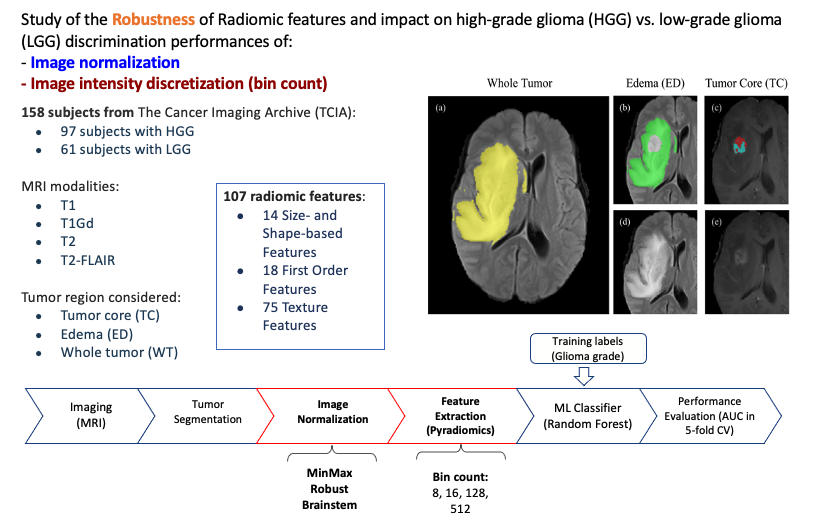 WP5
Long-standing collaboration with Italian centers (hospitals and IRCCS) and with international consortia for data sharing
Exploitation 
of research 
results and communication 
conferences, publications and outreach, 
collaboration with
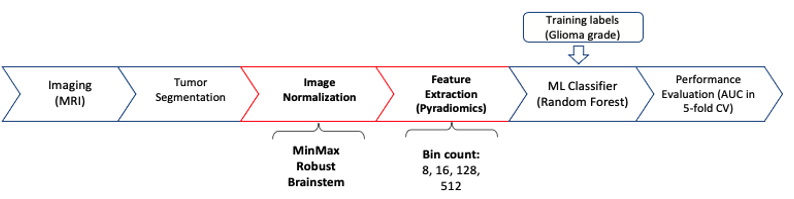 Ubaldi L, Saponaro S, Giuliano A, Talamonti C, Retico A. Deriving quantitative information from multiparametric MRI via Radiomics… Phys Medica 2023;107:102538 https://doi.org/10.1016/j.ejmp.2023.102538.
Lombardi A, Diacono D, Amoroso N, Biecek P, Monaco A, Bellantuono L, … Tangaro S, Bellotti R. A robust framework to investigate the reliability and stability of explainable artificial intelligence …. Brain Informatics 2022; 9:17. https://doi.org/10.1186/s40708-022-00165-5.
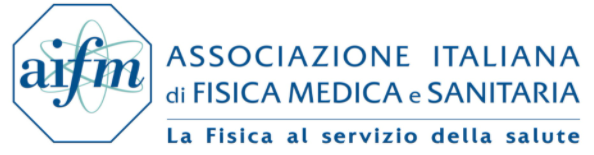 5
A. Retico
Tasks of WP3: real-world study cases
6
A. Retico - next_AIM - Artificial Intelligence in Medicine (AIM): next steps
Next_AIM milestones
WS AI@INFN, Bologna 2-3 Maggio 2022  https://agenda.infn.it/event/29907/

State of the art and challenges in AI
Speaker: Daniel Remondini 

Deep Learning in Medical Image Analysis
Speaker: Francesca Lizzi

Trustworthy AI in medical applications
Speaker: Angela Lombardi
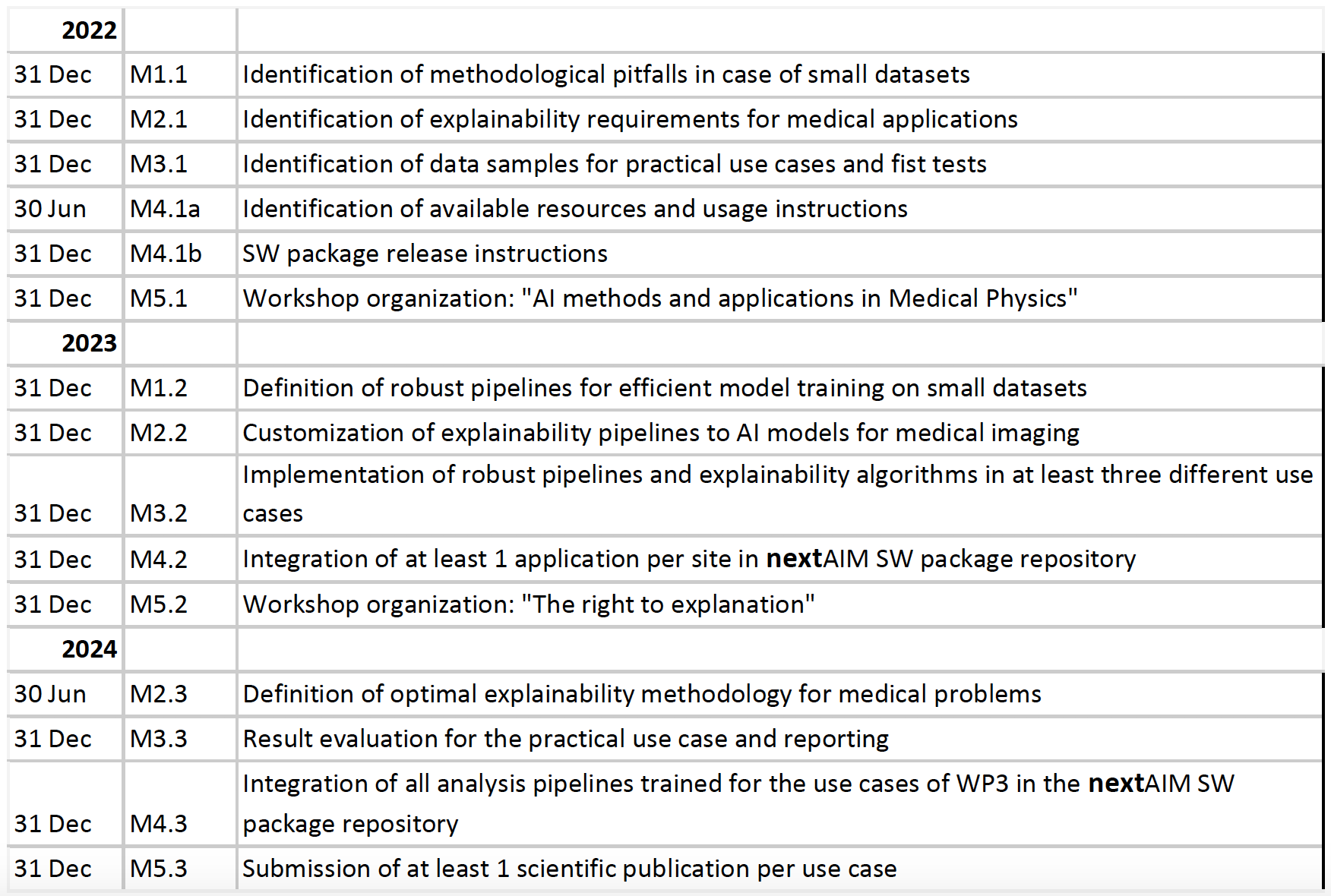 The Workshop “AI methods and applications in Medical Physics” 
Has been postponed to 2024. 
We organized in 2023 a 3-day General Collaboration Meeting in Milan in February 2023 https://agenda.infn.it/event/34599/
16-18 October 2024 Bari, https://agenda.infn.it/event/42734
31 Dec     M2.4
Workshop “The right to explanation”
7
A. Retico - next_AIM - Artificial Intelligence in Medicine (AIM): next steps
https://agenda.infn.it/event/42734/
Short presentations
  enough time for discussion
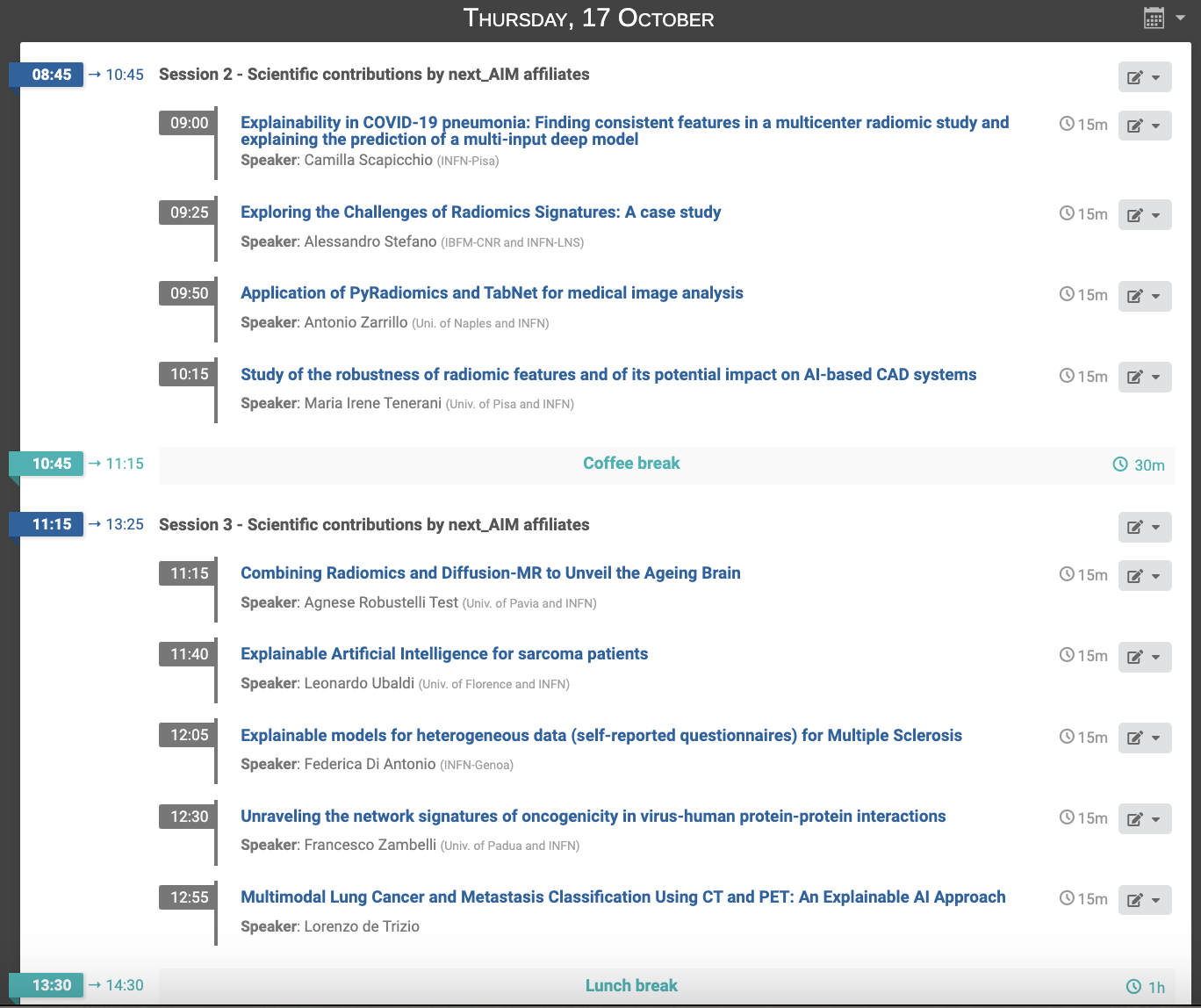 First session
on Friday
 SW repository 
 Working groups
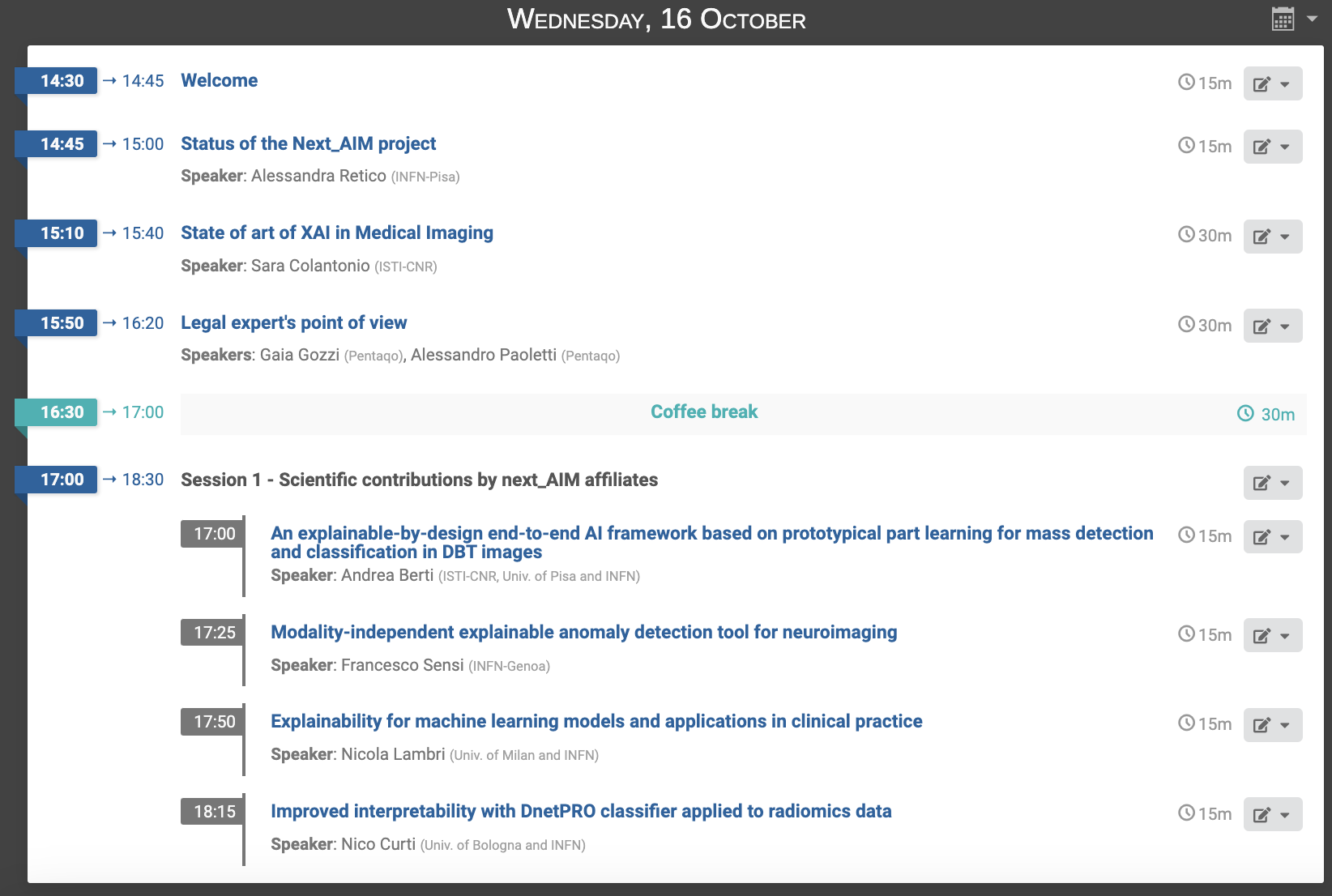 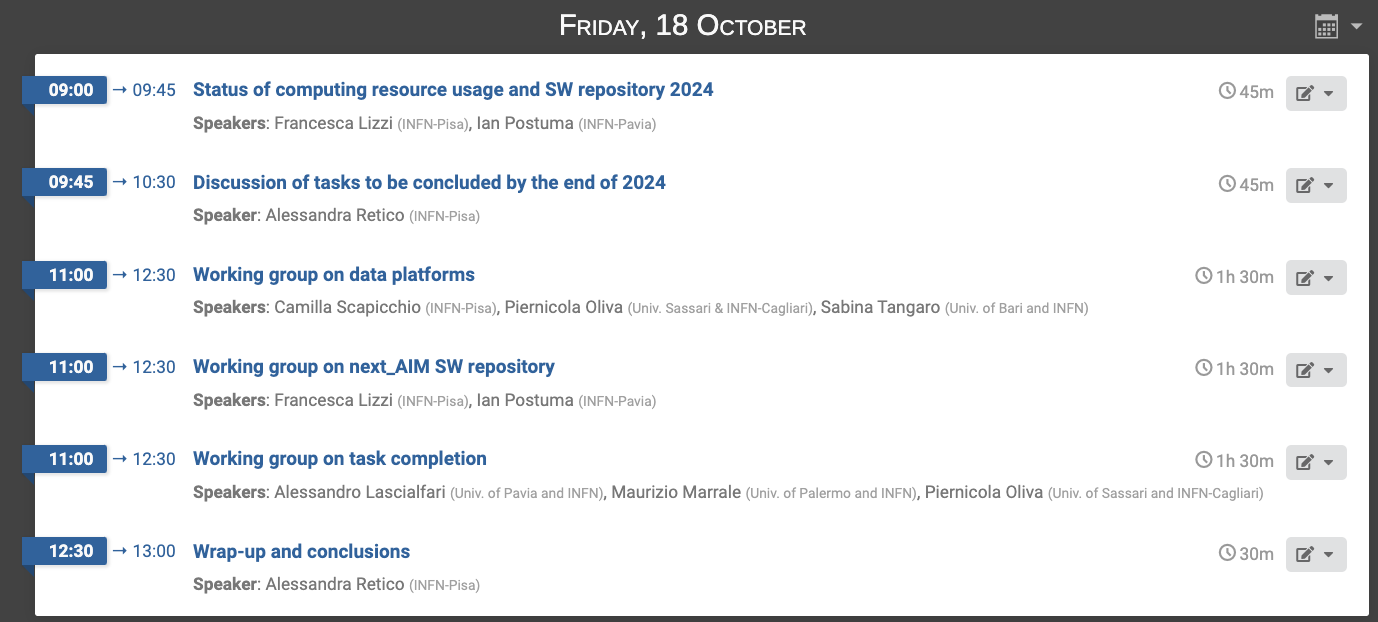 Scientific sessions on Wednesday and Thursday:
 short presentations
 enough time for discussion
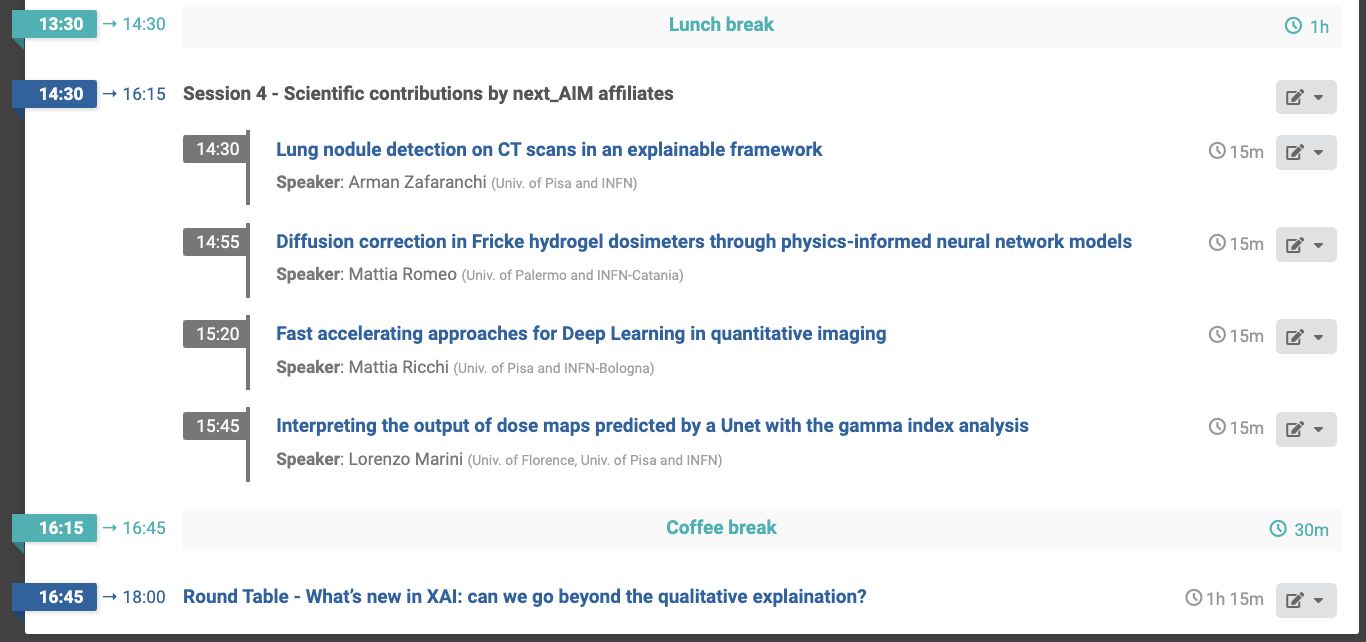 Networking!
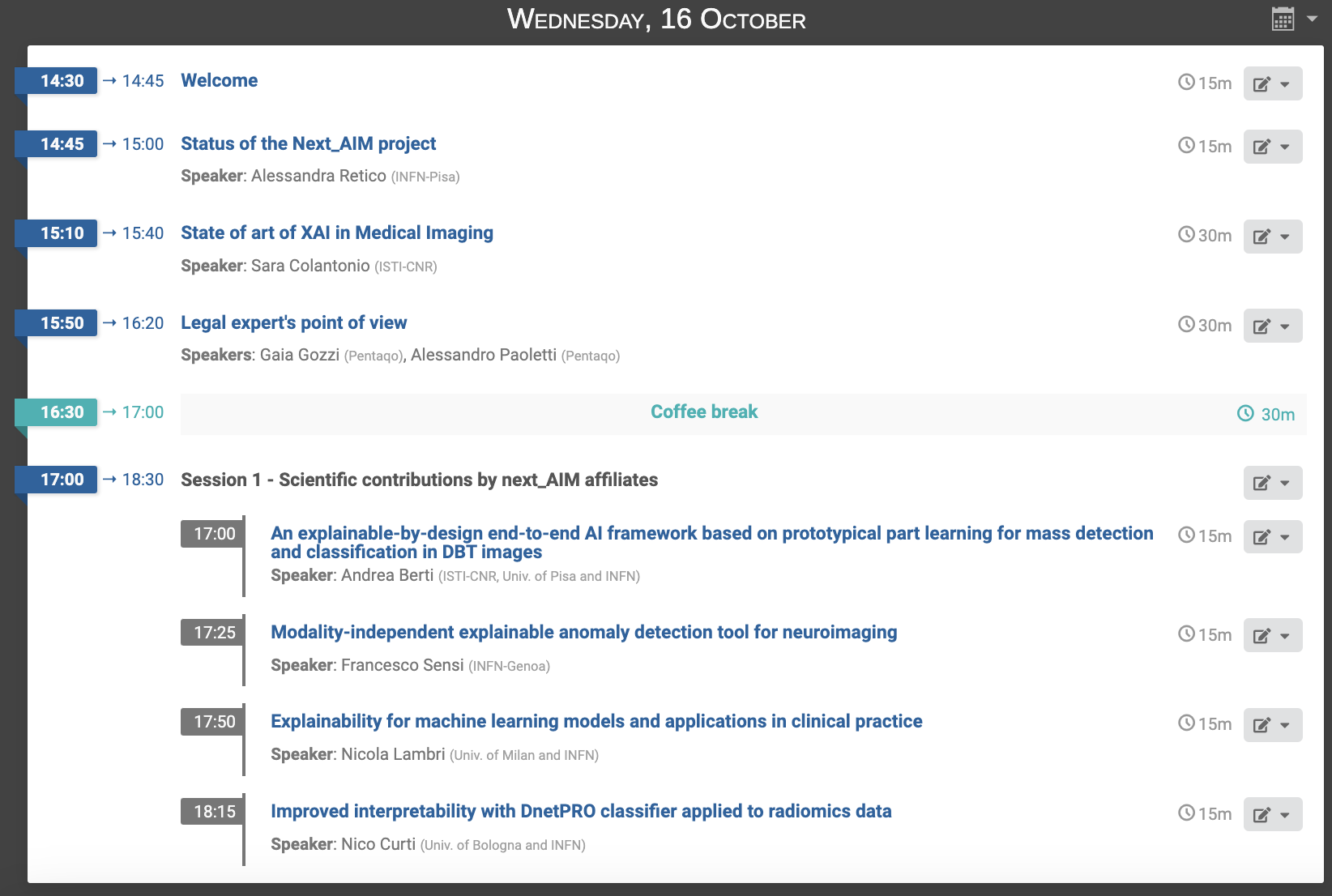  Round table
8
A. Retico - next_AIM - Artificial Intelligence in Medicine (AIM): next steps
Connections with external entities and other projects
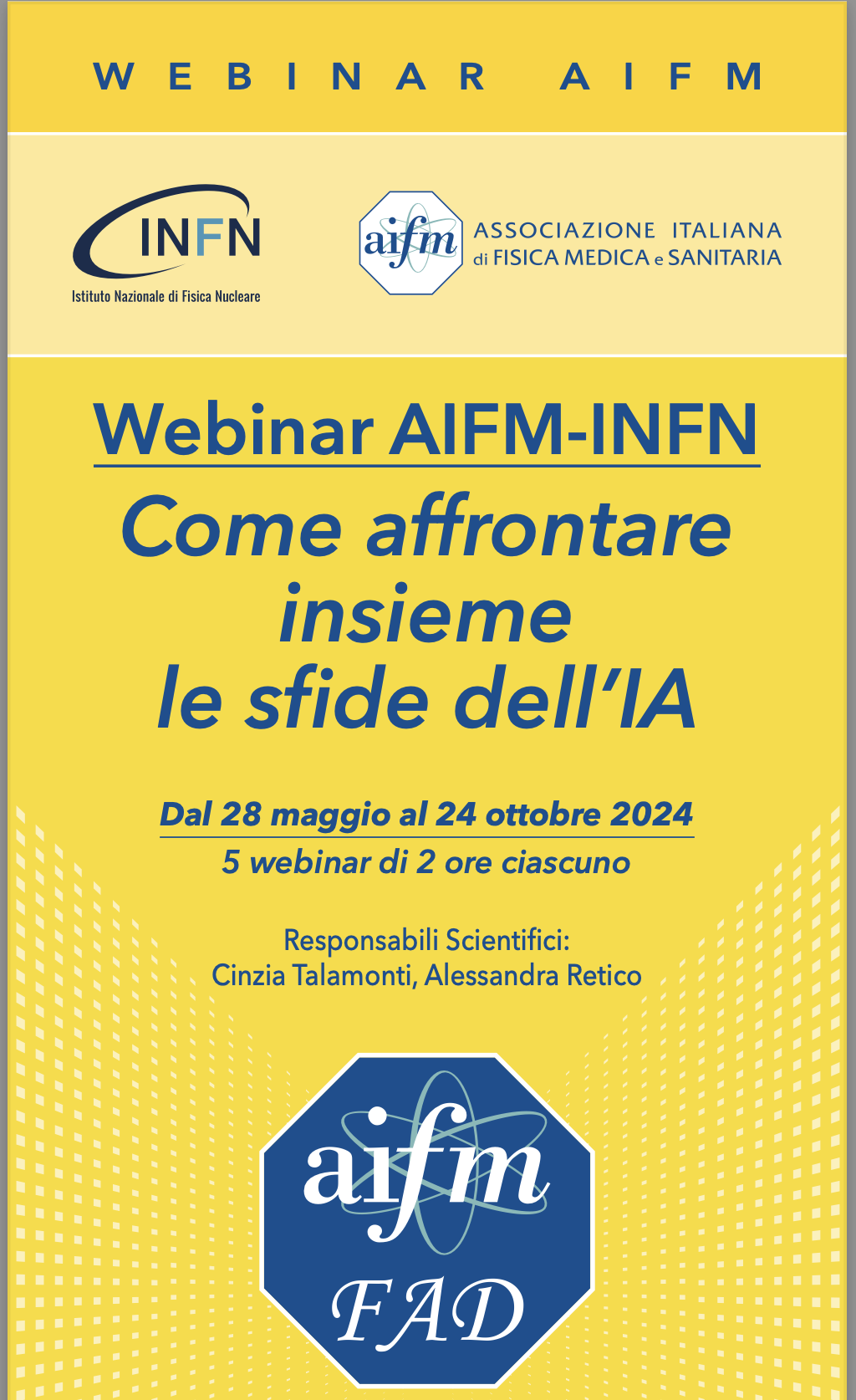 Collaboration with Italian Association of Medical Physicists (AIFM)
A 5-year research framework agreement has been renewed in January 2024 between INFN and the Italian Association of Medical Physicists (AIFM). This agreement foresees the collaboration between the parties for the synergistic realization of common research objectives in the healthcare field. 
A. Retico, M.E. Fantacci, M. Marrale and C. Lenardi are members of the 
     Research Committee of AIFM
C. Talamonti coordinates the AI working group of AIFM
A. Lascialfari is the chair of the Research Committee of AIFM
C. Lenardi is in the Executive Board of AIFM
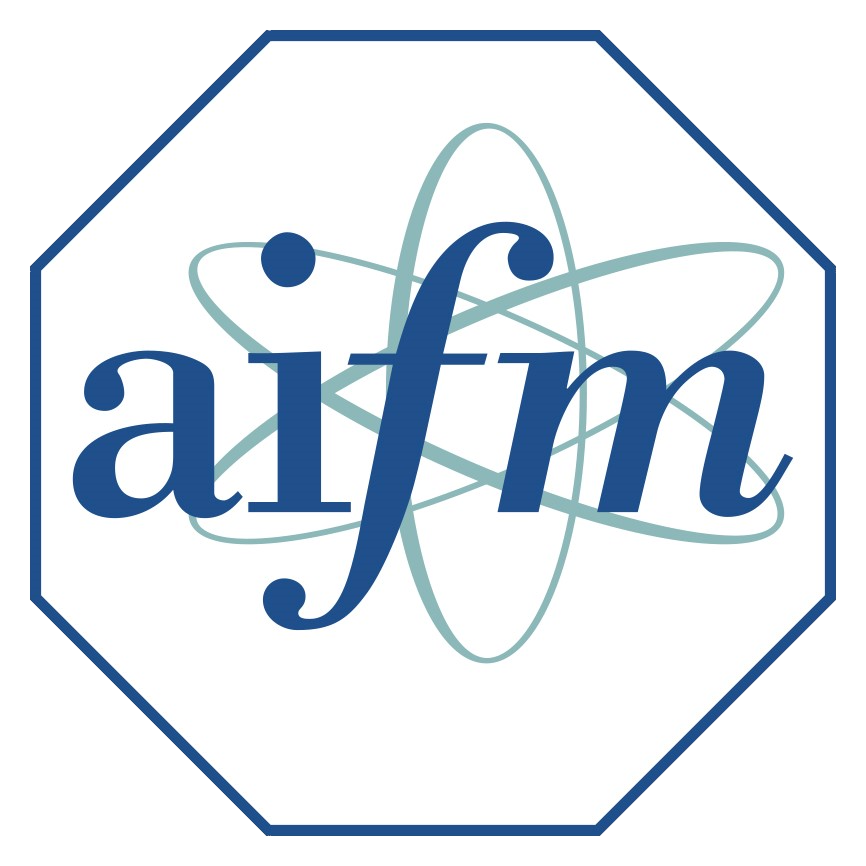 https://fisicamedica.it/
Example of joint activities
Organization of joint webinars INFN-AIFM on research topics related to the use of AI in the medical field, https://fisicamedica.it/formazione/agenda-eventi-formativi/come-affrontare-insieme-le-sfide-dellia/ 
Participation of AIFM medical Physicists to INFN projects
Joint organization of workshop, training opportunities and dissemination events (e.g. Bright-Nights)
Collaboration with other associations 
A. Chincarini is a member of the Executive Board of European Alzheimer’s Disease Consortium (EADC, https://eadc.online/) and a member of the Neurological Study Committee of the Italian Association of Nuclear Medicine (AIMN, https://aimn.it/) 
C. Testa is a member of the Executive Board of the Italian Chapter of the International Society of Magnetic Resonance in Medicine (AIRMM, https://www.ismrm.it/it/airmm/)
24 ottobre 14:30 
Lezione pratica. 
M. Ferrante, 
Tor Vergata, Roma
9
A. Retico - next_AIM - Artificial Intelligence in Medicine (AIM): next steps
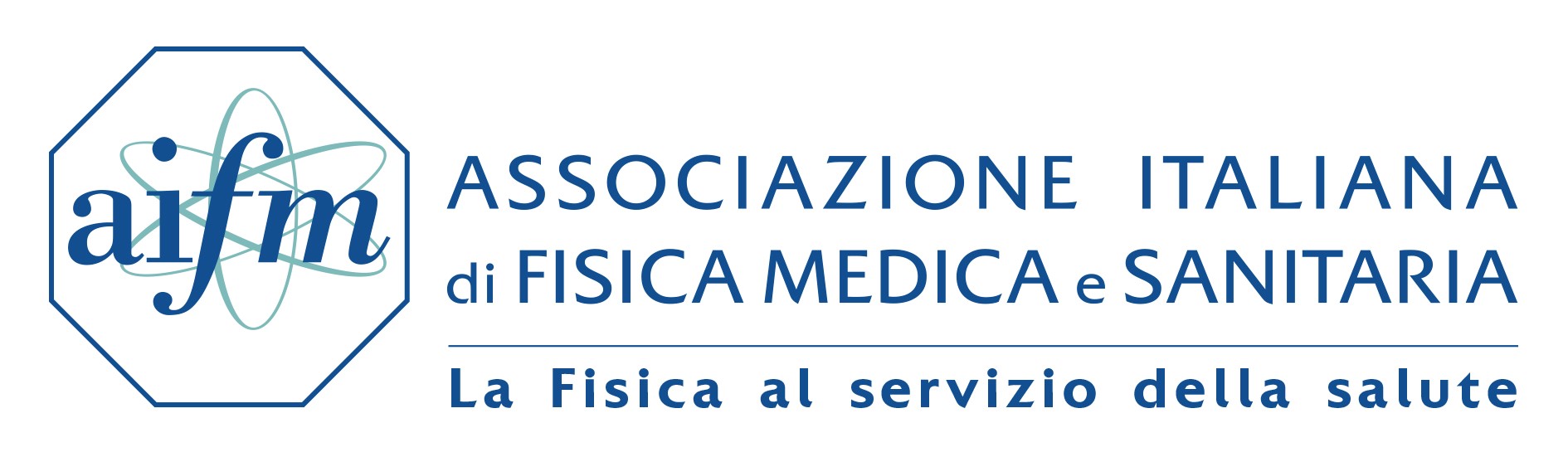 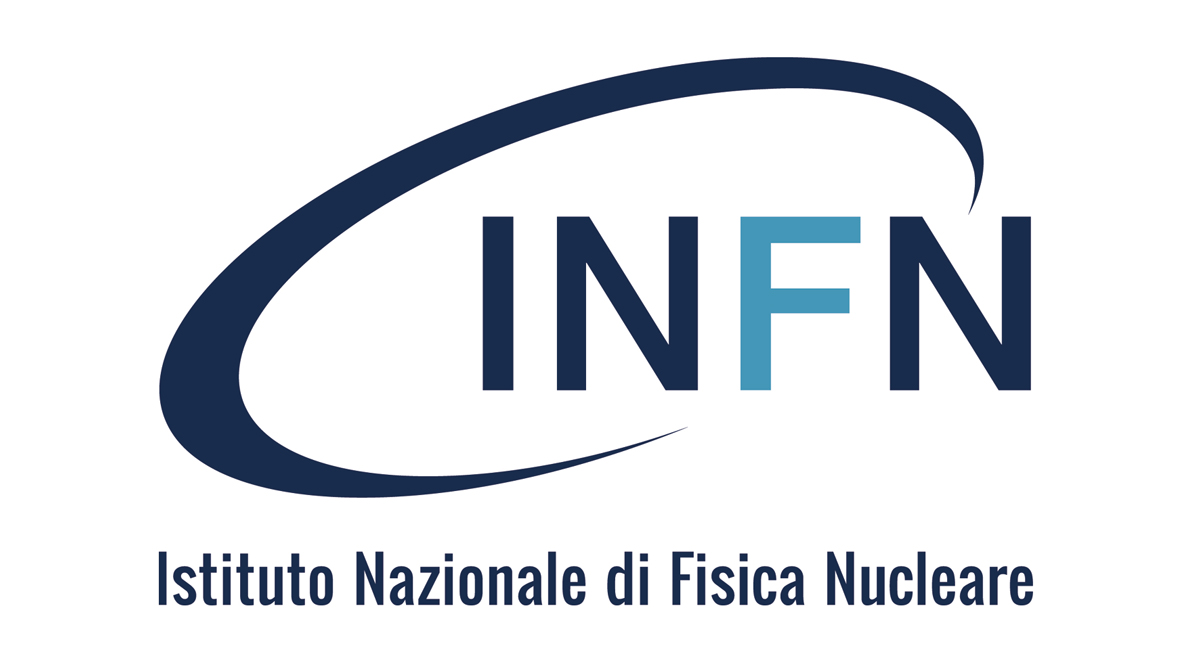 INFN-AIFM joint initiative to supportAI development in Medicine
INFN and AIFM have a framework agreement for scientific collaboration

The joint effort by the Medical Physics and High Energy Physics communities led to the design of a dedicated computing infrastructure which can link Clinical, Medical Research and Technical Research Centers.

The INFN-cloud based computing infrastructure is:
especially suited for training AI models 
equipped with secure storage and communication systems (ISO/IEC 27001 27017 27018) 
compliant with data protection regulation (GDPR)

It would be able to accelerate the development and extensive validation of AI-based solutions for Medical Imaging.
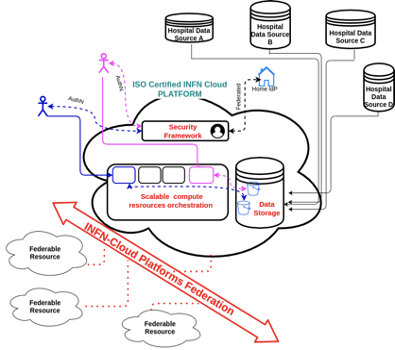 https://www.cloud.infn.it/
[Retico A, Avanzo M, Boccali T, Bonacorsi D, Botta F, Cuttone G, Martelli B, Salomoni D, Spiga D, Trianni A, Stasi M, Iori M, Talamonti C.,
Enhancing the impact of Artificial Intelligence in Medicine: A joint AIFM-INFN Italian initiative for a dedicated cloud-based computing infrastructure. Phys Medica 2021;91:140–50. https://doi.org/10.1016/j.ejmp.2021.10.005.]
10
A. Retico - next_AIM - Artificial Intelligence in Medicine (AIM): next steps
Connections with external entities and other projects
PNRR   
M4C2 – CN ICSC – Centro Nazionale di Ricerca in High Performance Computing, Big Data and Quantum Computing – Spoke 8 – In silico Medicine and Omics data
M4C2 – PE1 FAIR - Future Artificial Intelligence Research – Spoke 8 – Pervasive AI
M4C2 – PE6 HEAL - Health Extended ALliance for Innovative Therapies, Advanced Lab-research, and Integrated Approaches of Precision Medicine –  Spoke 2
M4C2 – ECS Tuscany Health Ecosystem (THE) – Spoke 1 and Spoke 4
M4C2 – ECS Robotics and AI in SociEty (RAISE) 
M6C2 – POC - Predictive tools for precision medicine in prodromal stages of neurodegeneration: quantification of molecular imaging and integration with other biomarkers
…

Ministry of Health  
Piano Operativo Salute (POS) - T2 -  Rete TELENEURART –  Rete Pediatrica per il tele-monitoraggio e la tele-riabilitazione dei disturbi e delle disabilità del neurosviluppo tramite l’individuazione e l’analisi di biomarker digitali, identificati tramite intelligenza artificiale
RF2021 (PNRR) – Probing neuroinflammation in the prodromal stages of alpha-synucleinopathies. A multimodal neuroimaging, neurophysiological, neuropsychological proof-of-concept study
…
11
A. Retico - next_AIM - Artificial Intelligence in Medicine (AIM): next steps
[Speaker Notes: Ricerca Finalizzata]
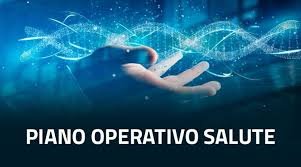 x
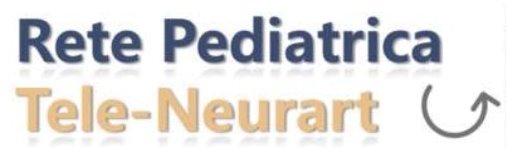 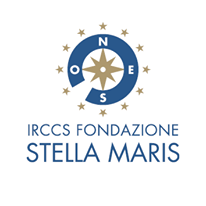 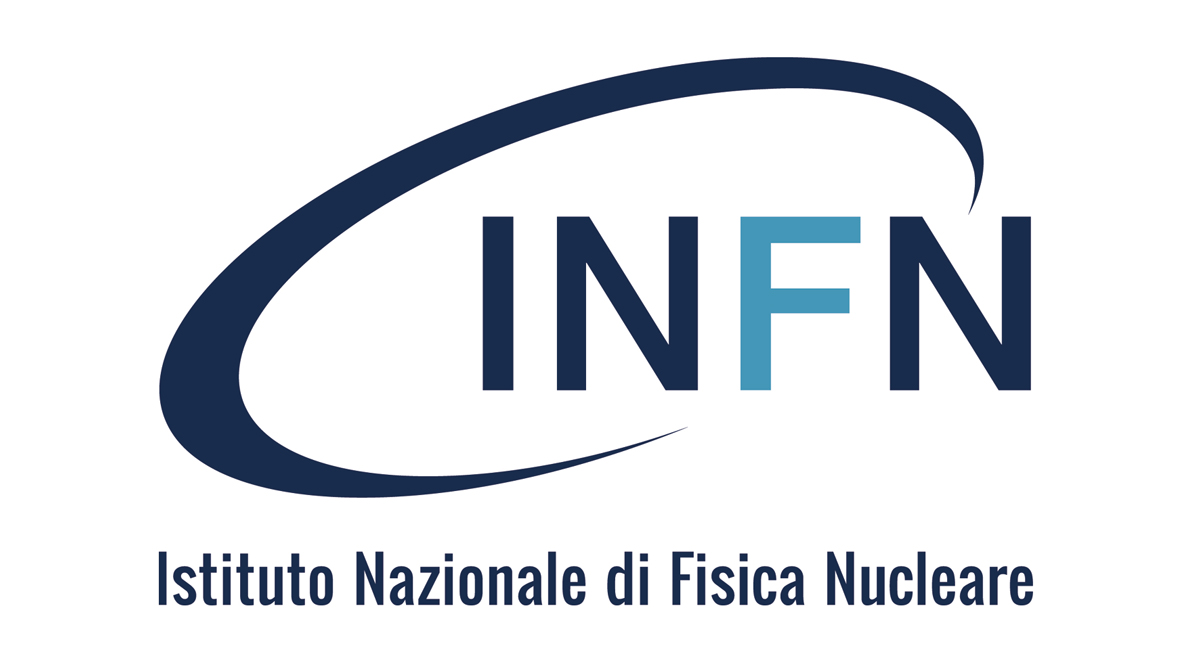 Rete Pediatrica per il tele-monitoraggio e la tele-riabilitazione dei disturbi e delle disabilità del neurosviluppo tramite l’individuazione e l’analisi di biomarker digitali, identificati tramite intelligenza artificiale
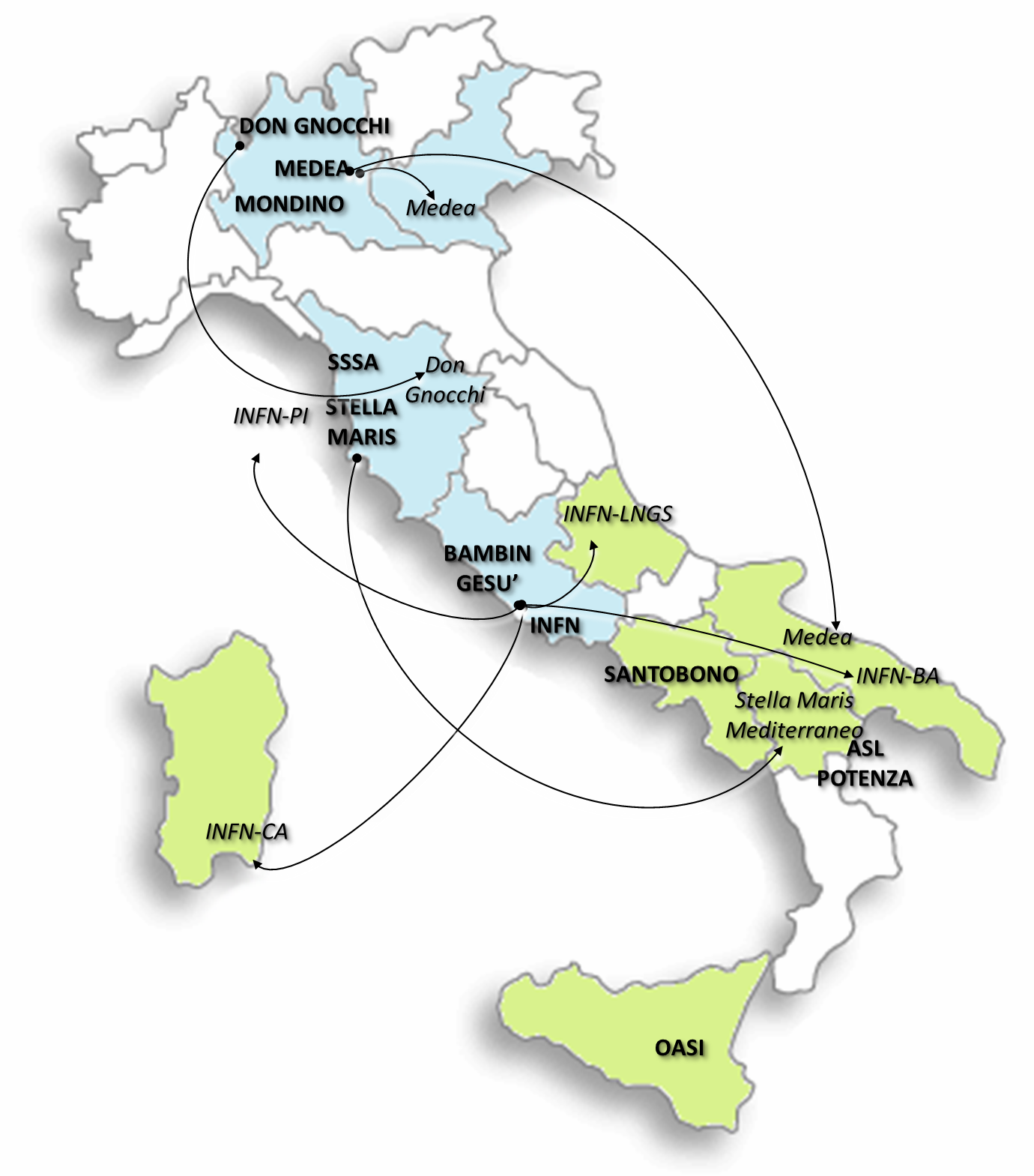 PI: IRCCS Stella Maris
PI INFN: P. Oliva (INFN-CA)
INFN groups: 
	BA: S. Tangaro, G. Donvito
	LNGS:  A. Galante 
	PI: A. Retico
Obiettivi:
costruire un database condiviso di dati clinici, di scale funzionali, di imaging e di genomica nell’ambito dei principali disturbi e disabilità del neuro-sviluppo
sviluppare  modelli di intelligenza artificiale per individuare biomarker digitali per il tele-monitoraggio e la tele-riabilitazione al fine di personalizzare le terapie
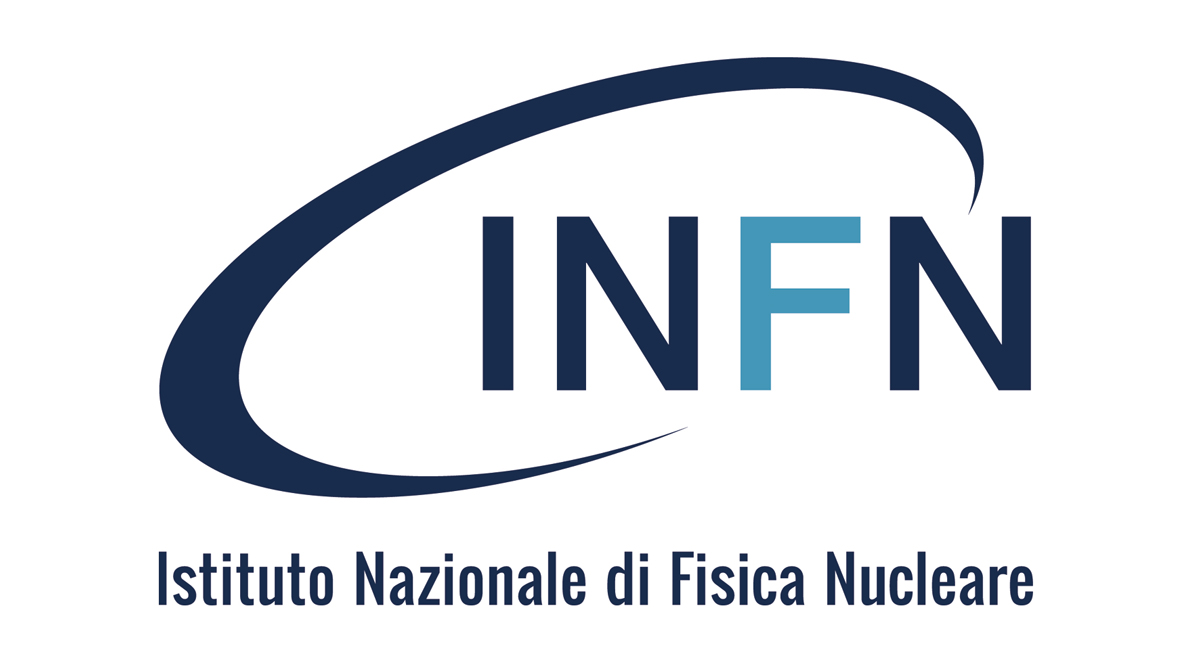 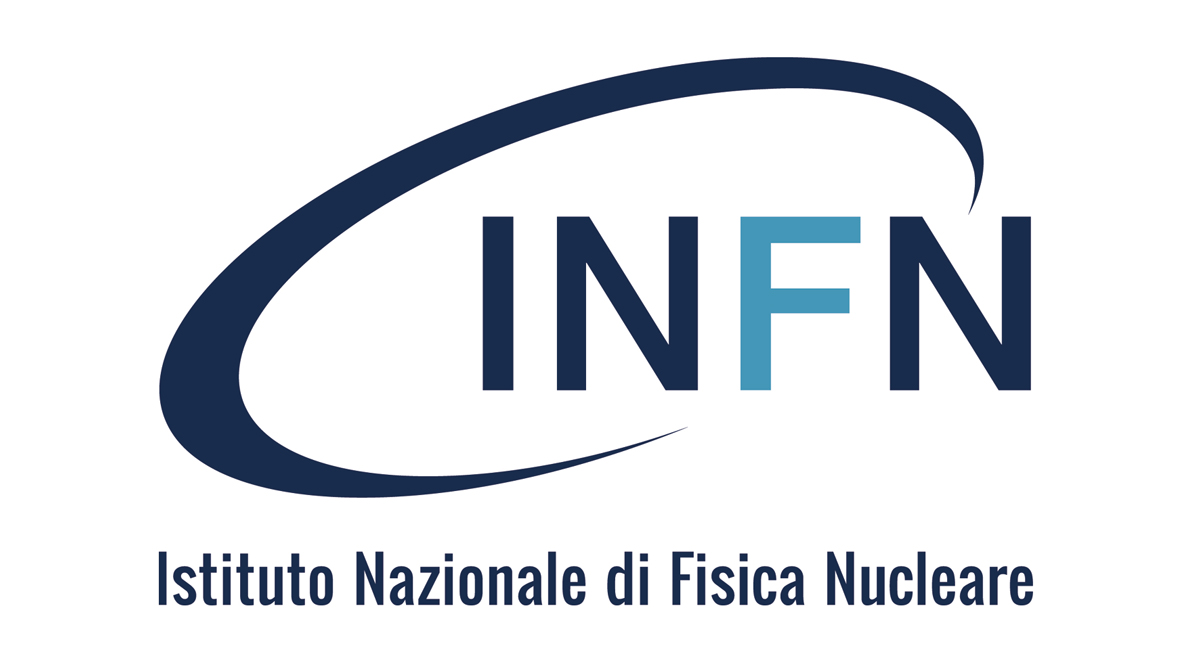 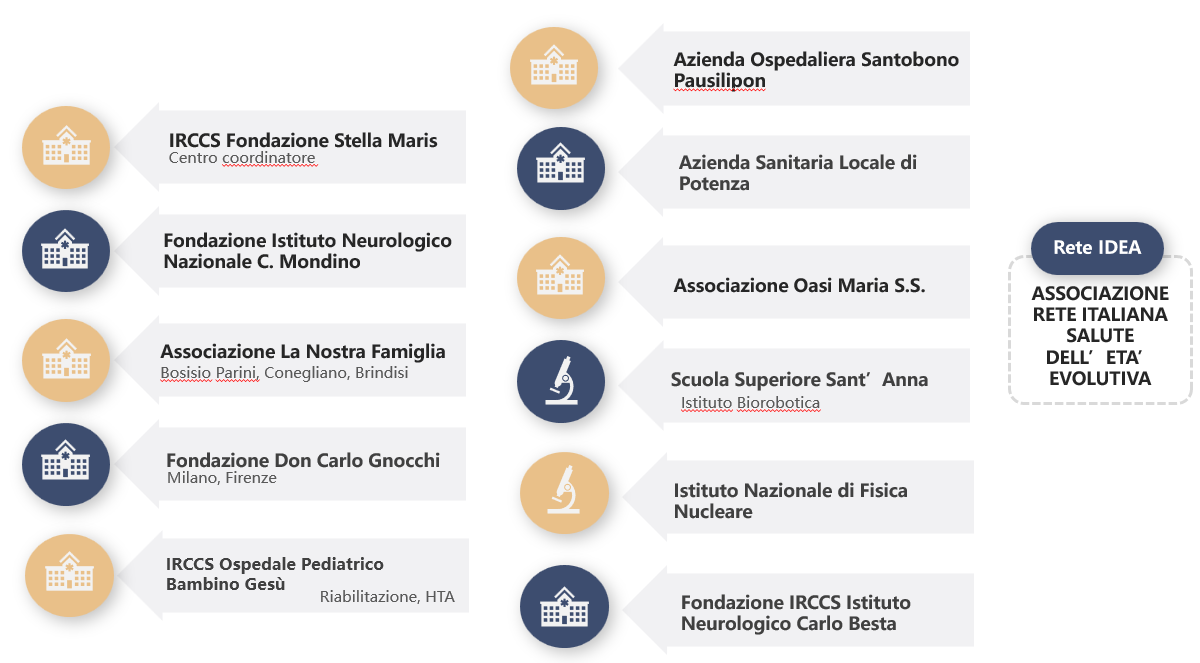 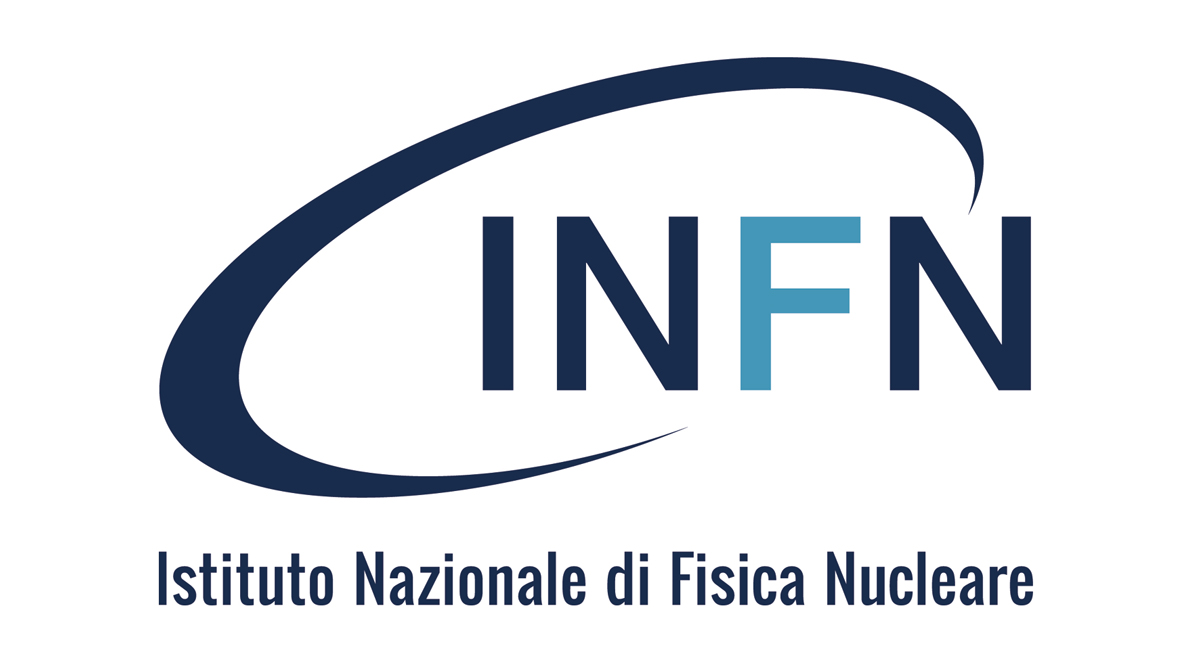 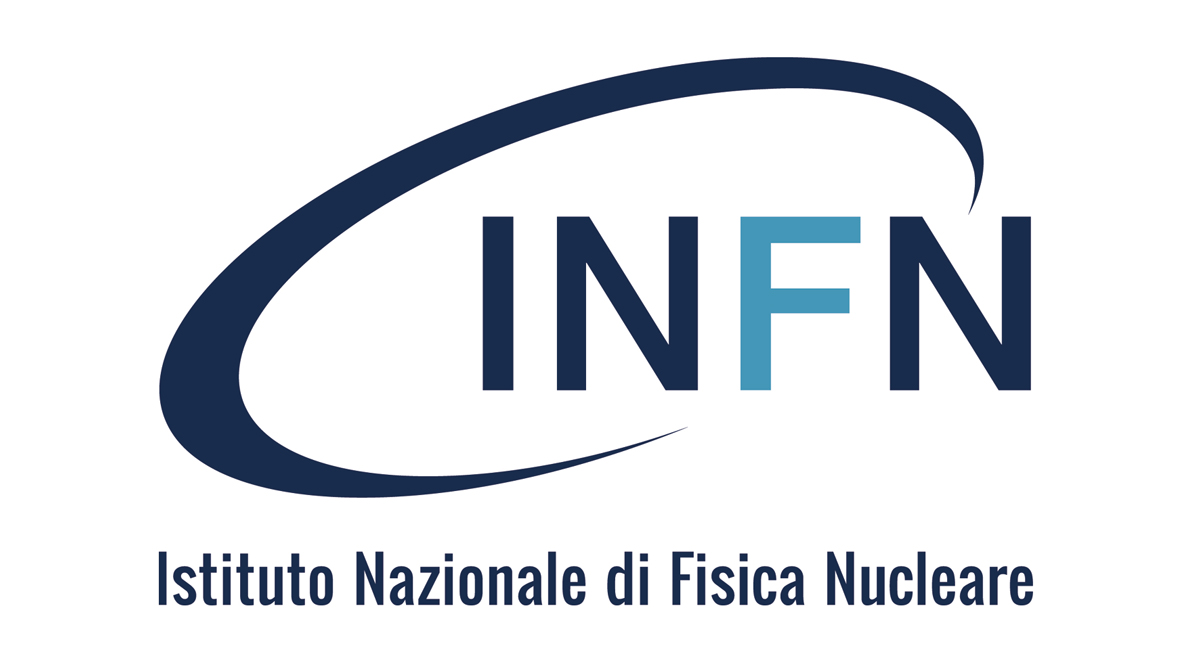 12
A. Retico - next_AIM - Artificial Intelligence in Medicine (AIM): next steps
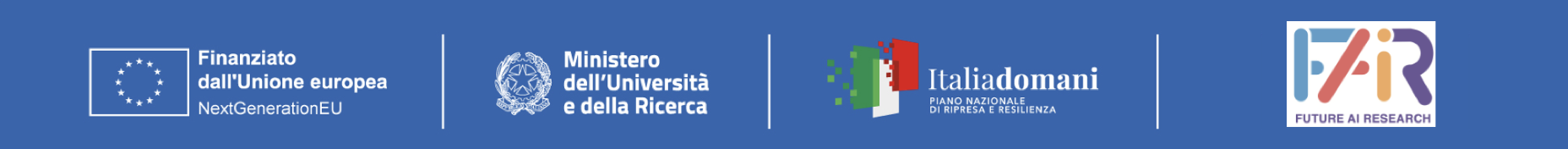 PNRR PE1 – FAIR: Future AI Research
Spoke 8: Pervasive AI Coordinated by M. Milano, University of Bologna 
WP8.8. Experimental use cases in pervasive domainsLeader INFN – PI: A. Retico, co-PI: A. Chincarini 

INFN TD: F. Lizzi (PI), F. Sensi (GE)
WP8.8
Experimental use cases
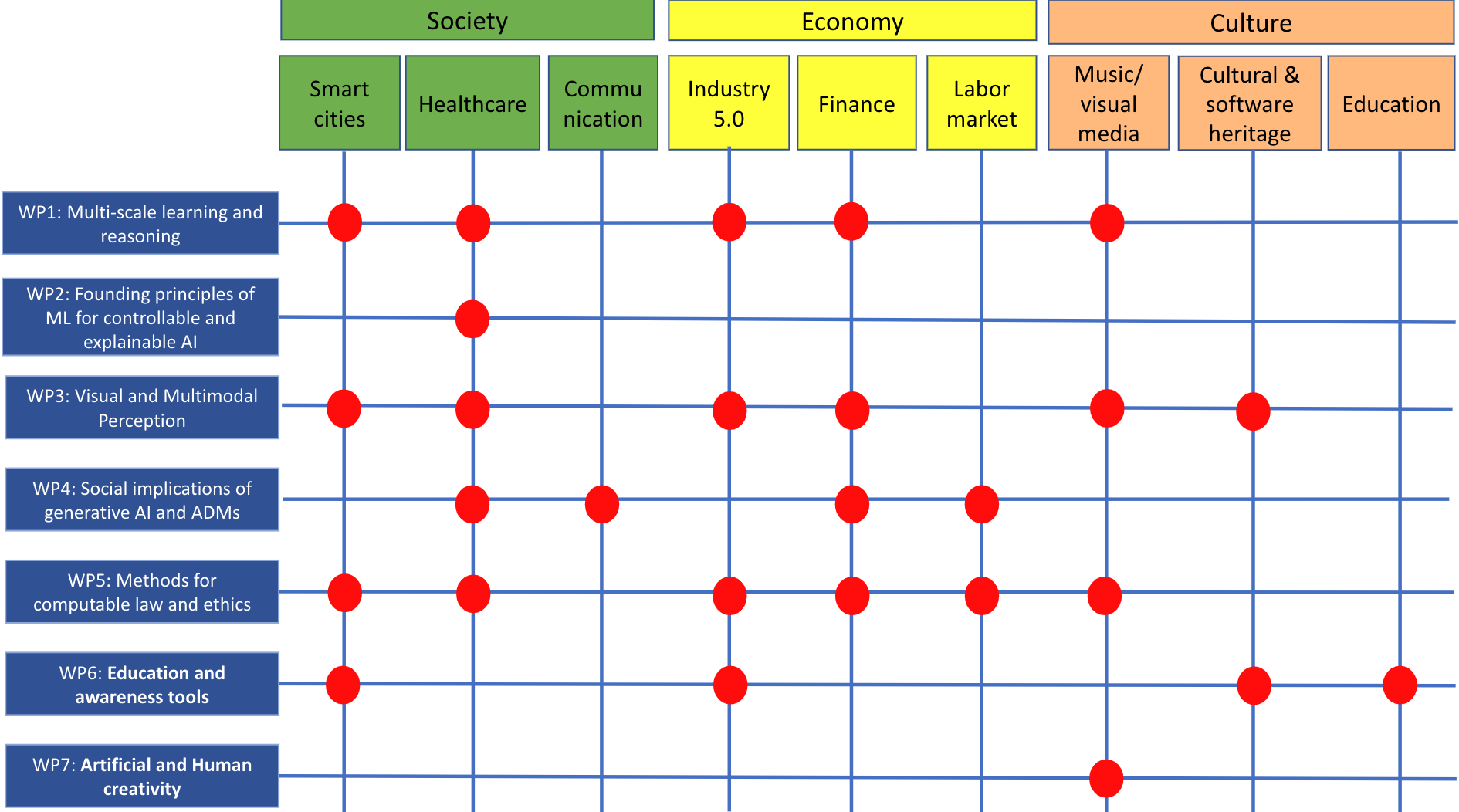 WP8.8 provides the experimental framework for the formal results achieved on WP8.1-8.7 of Spoke 8.  
INFN coordinate the use case development in three big macro sectors: 
society (smart cities, e.g. Bologna digital twin, and personalized medicine) 
economy (industry 5.0, finance/banking and labor market)
culture (cultural and sofware heritage, humanistic AI and music)
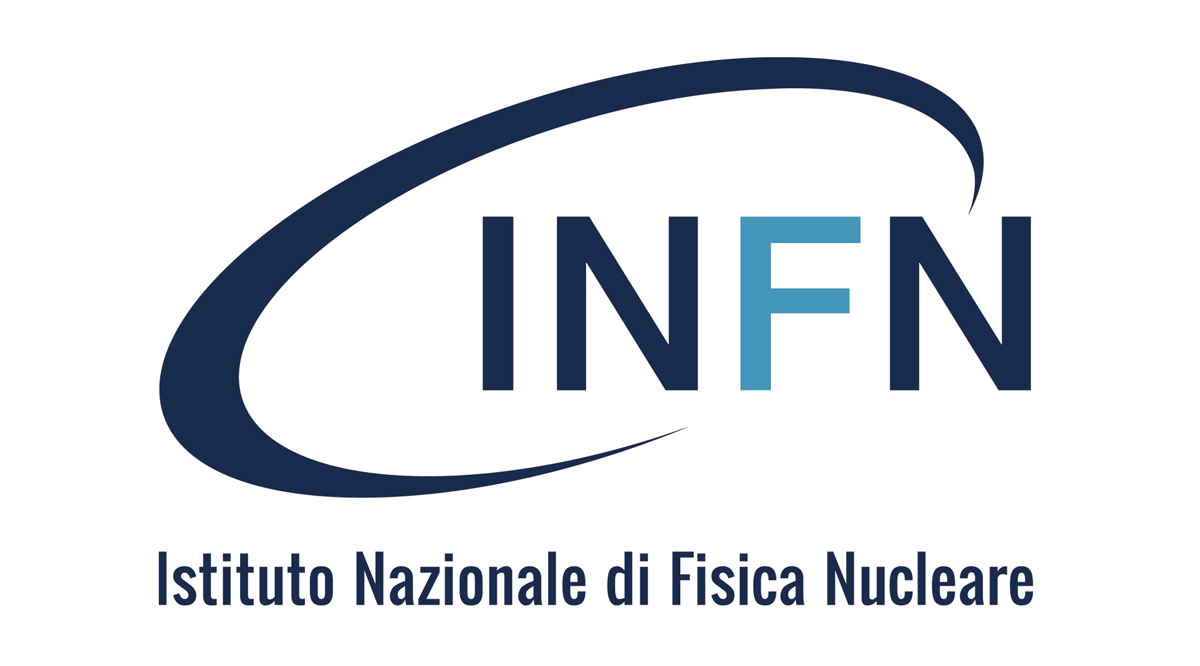 A. Retico - next_AIM - Artificial Intelligence in Medicine (AIM): next steps
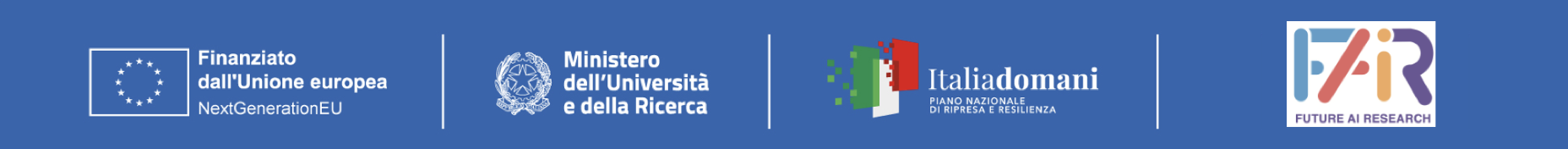 PNRR PE1 – FAIR: Future AI Research
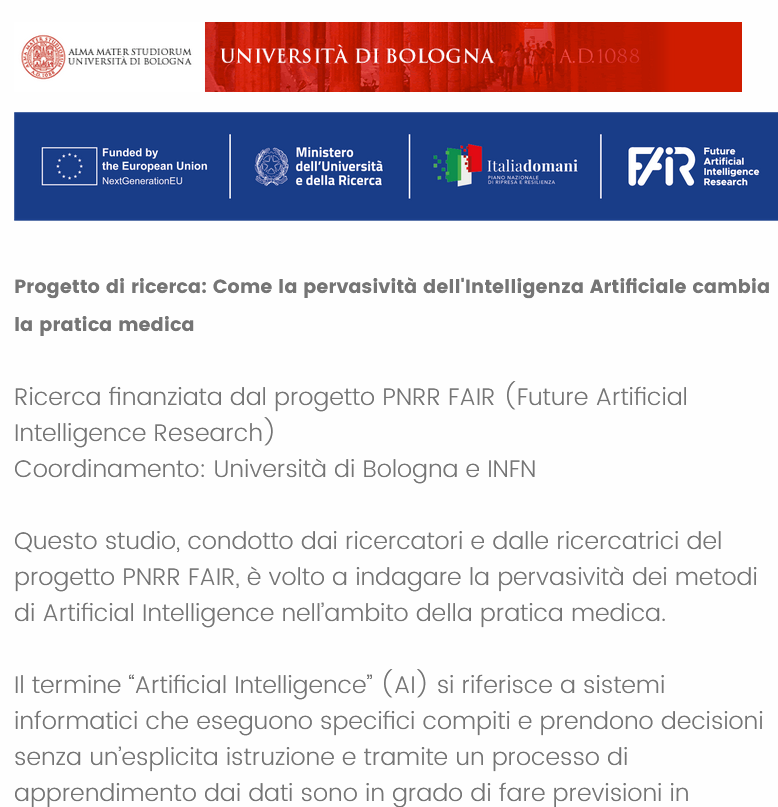 WP8.8. Experimental use cases in pervasive domainsLeader INFN – PI: A. Retico, co-PI: A. Chincarini
 
Survey on AI impact in Medicine
UniBO (WP8.4 L. Sartori, C. Binelli, Dep. of Social Sciences) and INFN (WP8.8 A. Retico, A. Chincarini, F. Lizzi, F. Sensi)
The survey investigates expectations, diffusion and familiarity of AI tools from healthcare professionals (Physicians and Medical Physicists) in clinical environment

Proponents aim at using survey results to suggest guidelines for users, developers and legal experts for the correct use and design of AI tools
Take part in the survey!
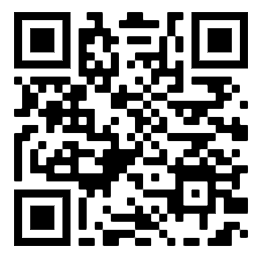 https://unibodisa.eu.qualtrics.com/jfe/form/SV_eV8bdQfAkGcTuBw
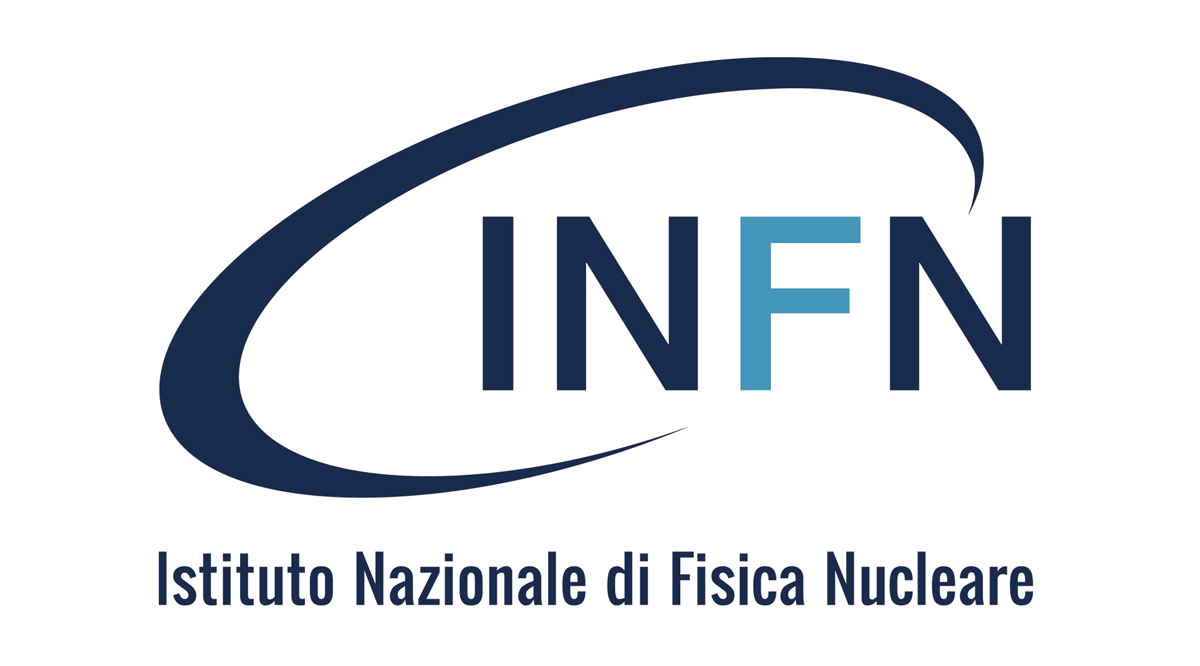 A. Retico - next_AIM - Artificial Intelligence in Medicine (AIM): next steps
[Speaker Notes: Opinions are collected, among others, on sensitive topics such as responsibility, personal data treatment, and medical certification]
The CPFR (Centro Pisano Flash RadioTherapy), partnered 
by INFN, is ready to perform in vitro experiments to investigate basic mechanisms and parameter dependency of FLASH effect
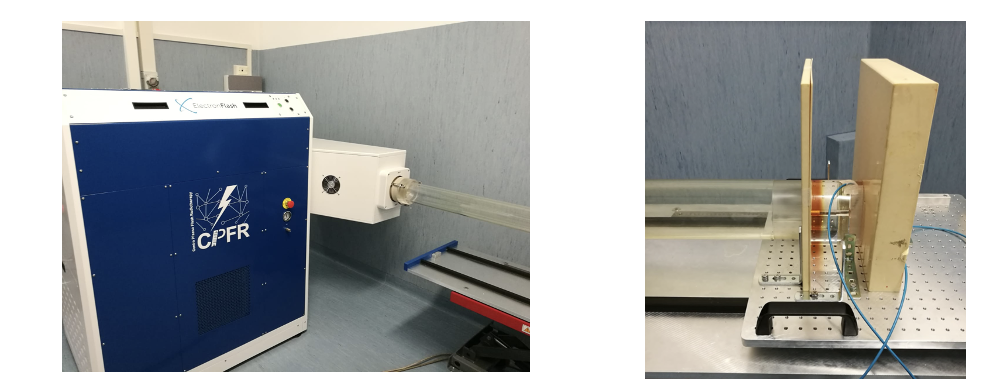 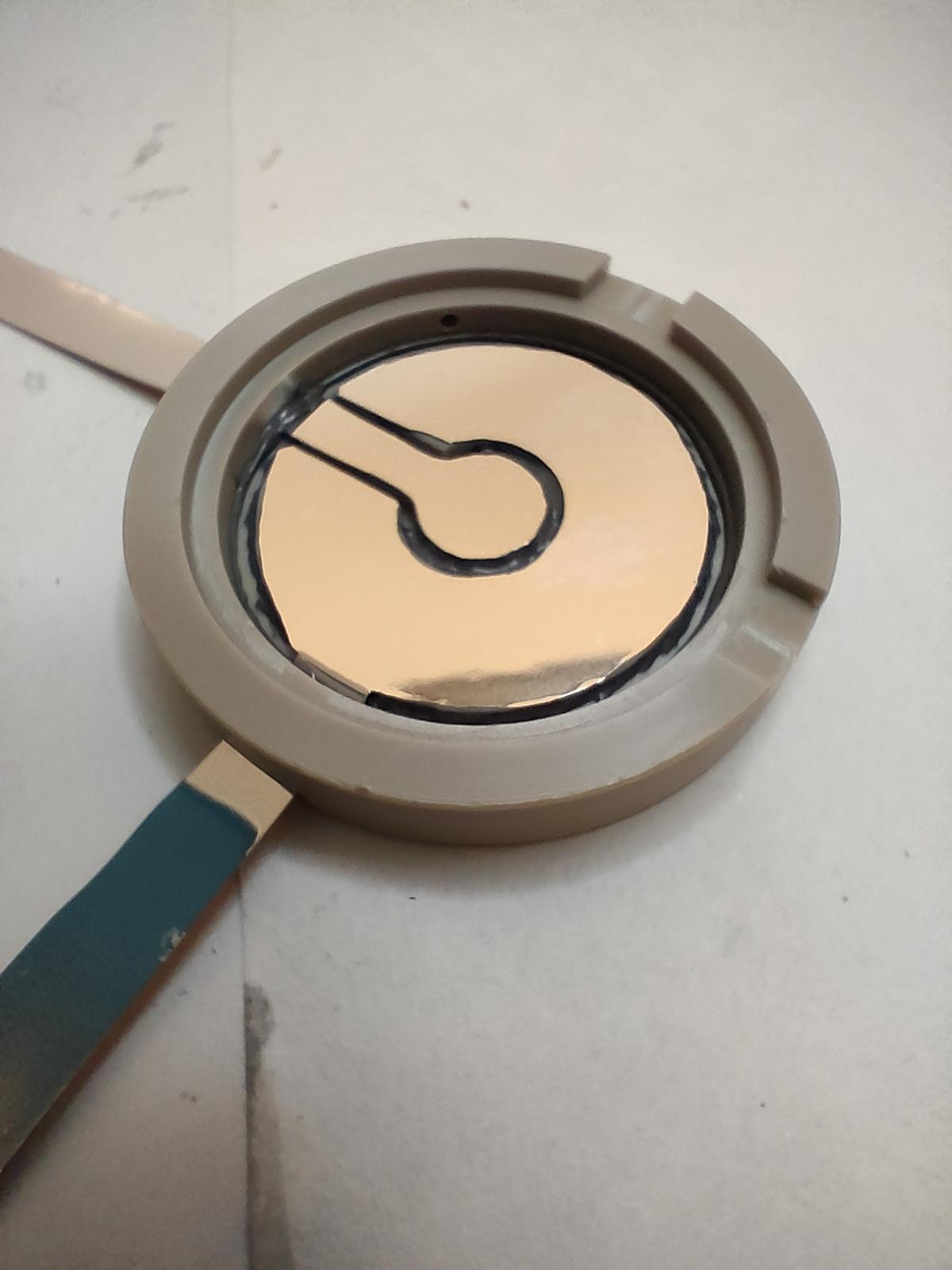 PNRR ECS THE Tuscany Health Ecosystem INFN and Univ. of Pisa are involved in  Spoke 1 - ADVANCED RADIOTHERAPIES AND DIAGNOSTICS IN ONCOLOGYcoordinated by L. Gizzi (CNR, Pisa)
INFN is contributing to the prototyping of a suitable dosimeter for ultra-high dose-per-pulse and dose rates (Di Martino et al, 2022 doi:10.1016/j.ejmp.2022.08.010)
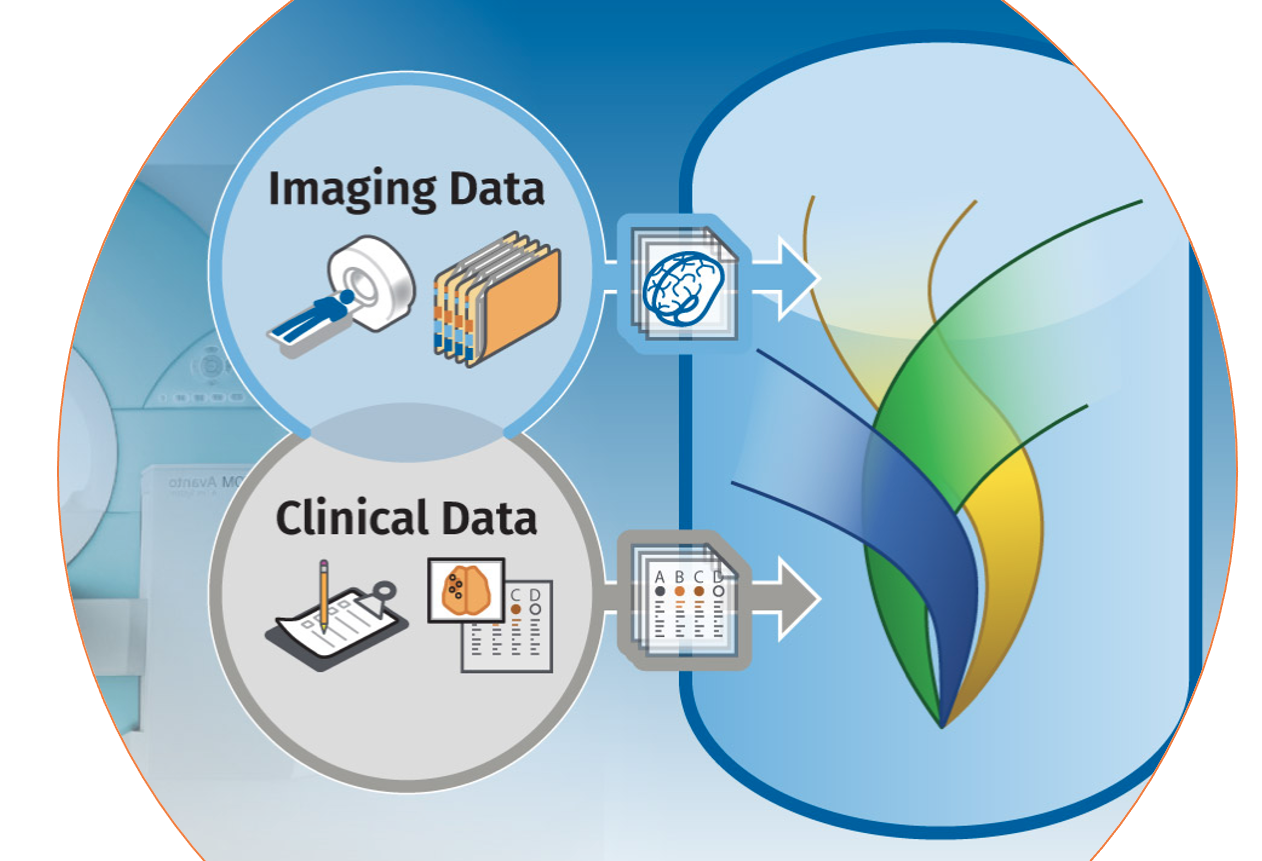 XNAT
INFN is developing an informatic platform for data storage, sharing and automated data  processing based on the XNAT technology (www.xnat.org) to support the research interactions between WPs
A dedicated technologists has been recruited (C. Scapicchio, INFN Pisa)
The INFN group in THE: A Retico, C Scapicchio, S Lossano, M Celentano, A Formuso, E Mazzoni, T Boccali, A Moggii, A Kraan, S Arezzini
[Speaker Notes: dosimeter]
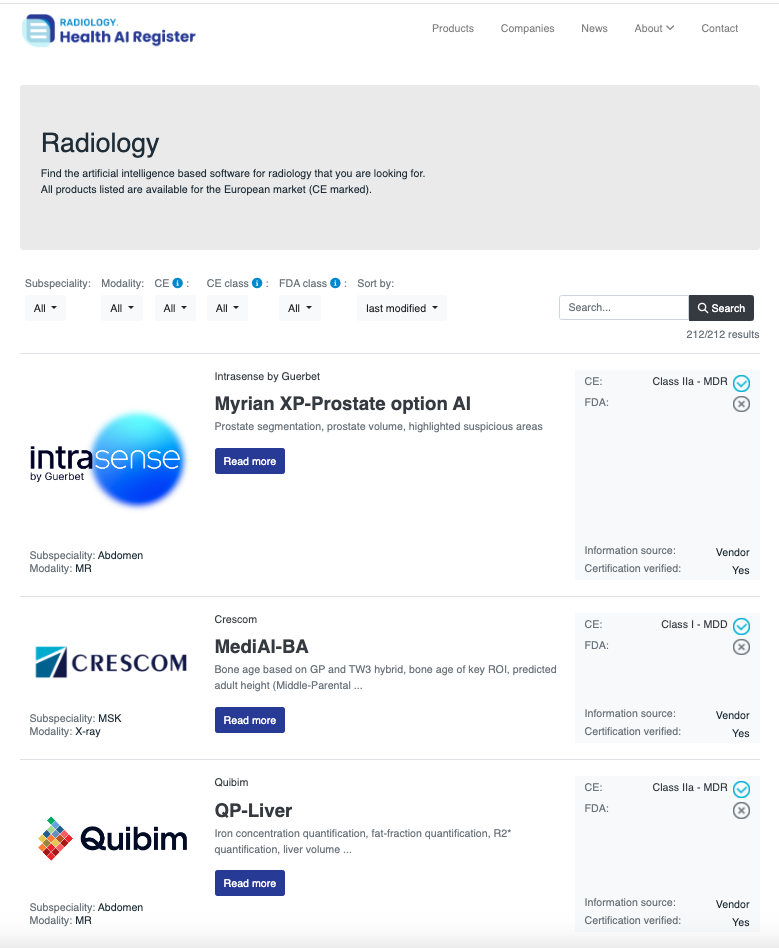 From R&D to the market
https://radiology.healthairegister.com/
CE marked AI-based tools available on the market 
A review of 100 CE marked software products was carried out and made available online
An extensive bibliographic research on the scientific evidence of the validity of these products has highlighted that:
For 64 products out of 100, no evidence of efficacy has been published in a peer-reviewed journal.
Only 18 products out of 100 demonstrated a relevant (potential) clinical impact with studies on: impact on diagnostic thinking, on the patient's diagnostic/therapeutic pathway or on costs.
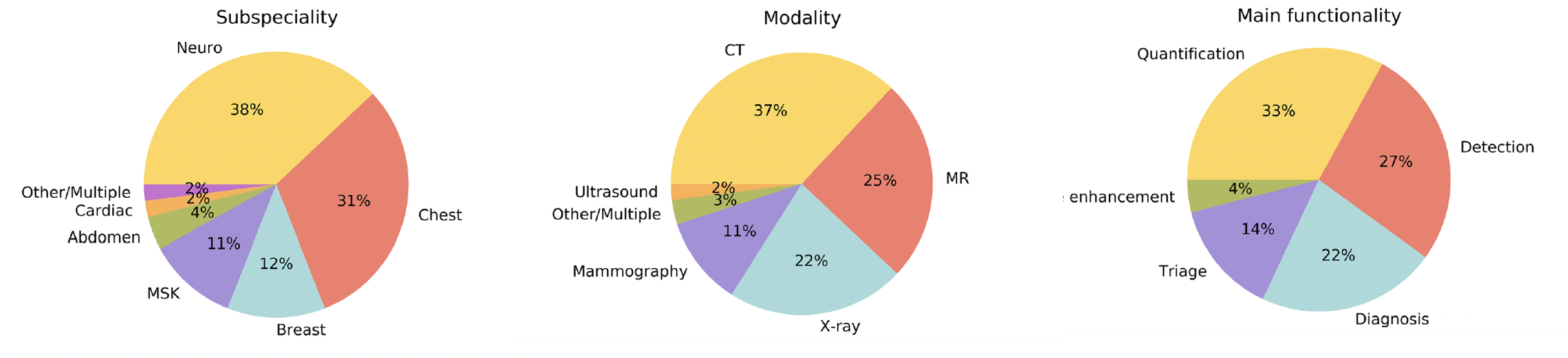 [van Leeuwen, K. G., Schalekamp, S., Rutten, M. J. C. M., van Ginneken, B., & de Rooij, M. (2021). Artificial intelligence in radiology: 100 commercially available products and their scientific evidence. European Radiology, 31(6), 3797–3804. https://doi.org/10.1007/s00330-021-07892-z]
INFN CNTT funded projects connected with AIM, next_AIM, … 
CNTT R4I  INFN Spin-off DORIAN (https://www.dorian-tech.com/), A. Chincarini, P. Bosco, F. Sensi …  (GE)
CNTT R4I project Deeplook (A deep learning computed diagnosis support for digital breast tomosynthesis), G Mettivier (NA)
16
A. Retico - Le sfide dell’Intelligenza Artificiale nell’imaging medico
Methodological open issues and challenges
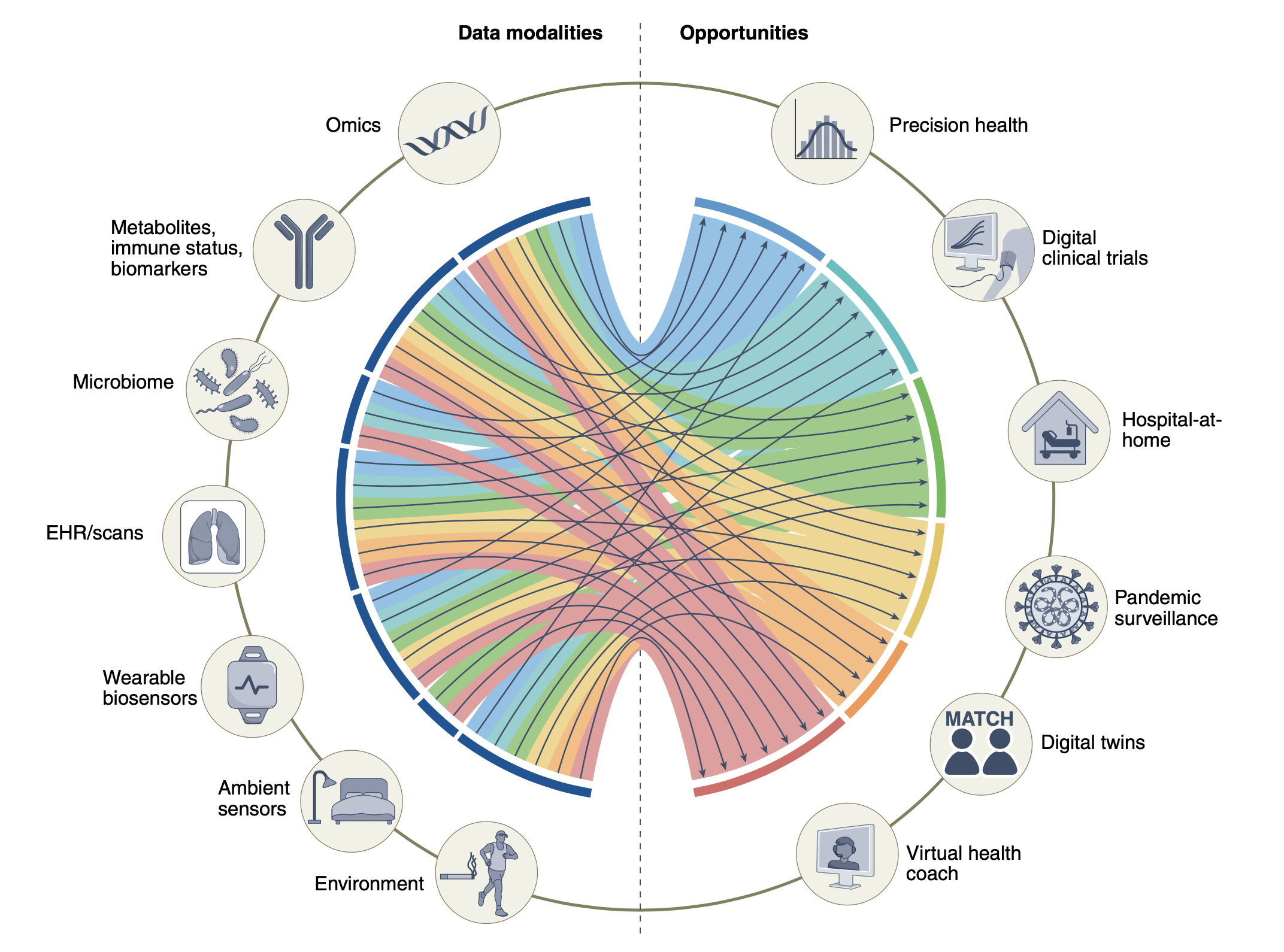 Big data collections and advanced computational approaches (including AI-based ones) are needed to fully exploit the potential of the large amount of digital information available for each patient nowadays
The integration of the complementary  information is expected to: 
increase the understanding of human health and disease conditions 
allow personalized preventive, diagnostic and therapeutic strategies 

UK Biobank (started in 2006) enrolled more than 500k participants to follow for 30 years.

The integration of these very distinct types of data remains a challenge.
[Acosta et al (2022). Multimodal biomedical AI. Nature Medicine, 28(9), 1773–1784. https://doi.org/10.1038/s41591-022-01981-2]
17
A. Retico - Le sfide dell’Intelligenza Artificiale nell’imaging medico
Artificial Intelligence in Medicine: focus on Multi-Input Analysis (AIM_MIA)
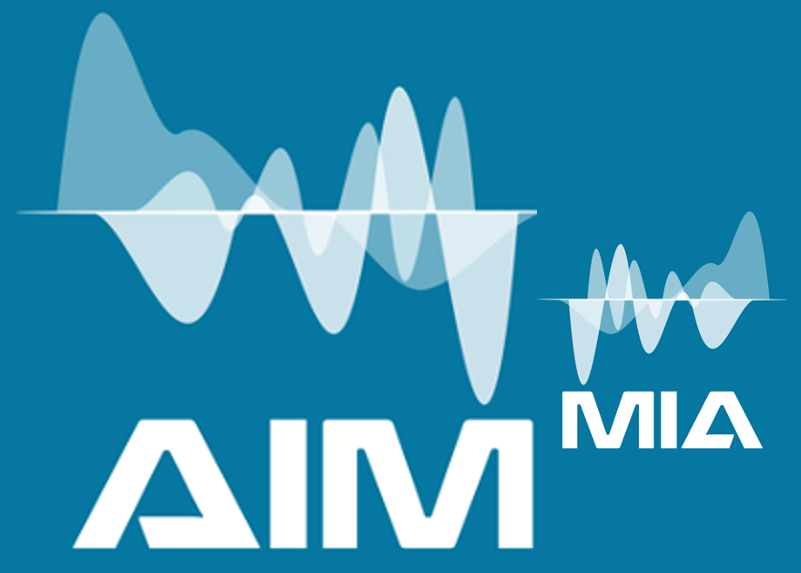 General goal: to take a step forward in the development and validation of AI-based tools for medical data analysis
Funded by INFN, CSN5: 2025-2027
Precision medicine promises improved health by accounting for individual variability in genes, environment, and lifestyle. 
Big data collections and advanced analytics approaches (including AI-based methods) are needed to fully exploit the potential of the large amount of digital information available today for each patient.
Resp. Naz.: A. Retico

12 Research Units:
   Bari (S. Tangaro)   Bologna (D. Remondini)   Cagliari (P. Oliva)   Catania (M. Marrale)   Ferrara (G. Di Domenico)   Firenze (C. Talamonti)   Genova (A. Chincarini)   Lab. Naz. Sud (G. Russo)
   Lecce (G. De Nunzio)
   Milano (C. Lenardi)
   Pavia (A. Lascialfari)
   Pisa (M.E. Fantacci)
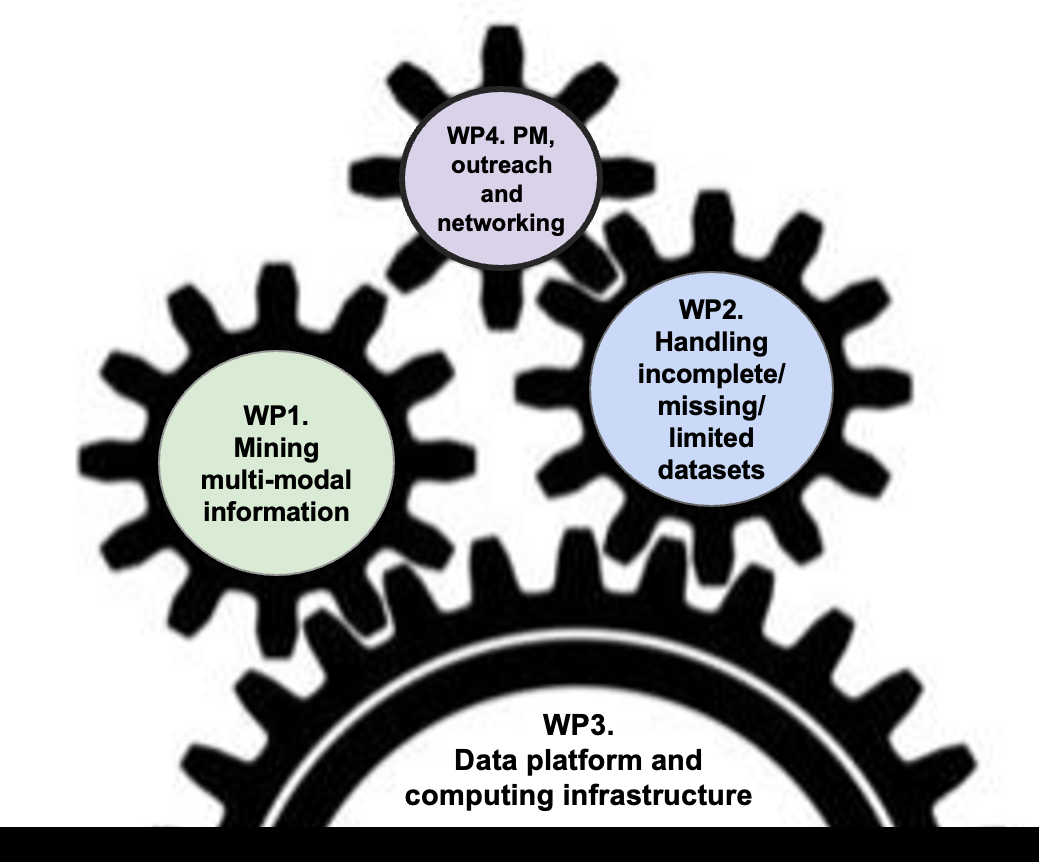 Objectives
Mining multi-modal information
Handling incomplete/missing/limited datasets 
Development of a dedicated data and computing platform
18
Thank you for your kind attention!
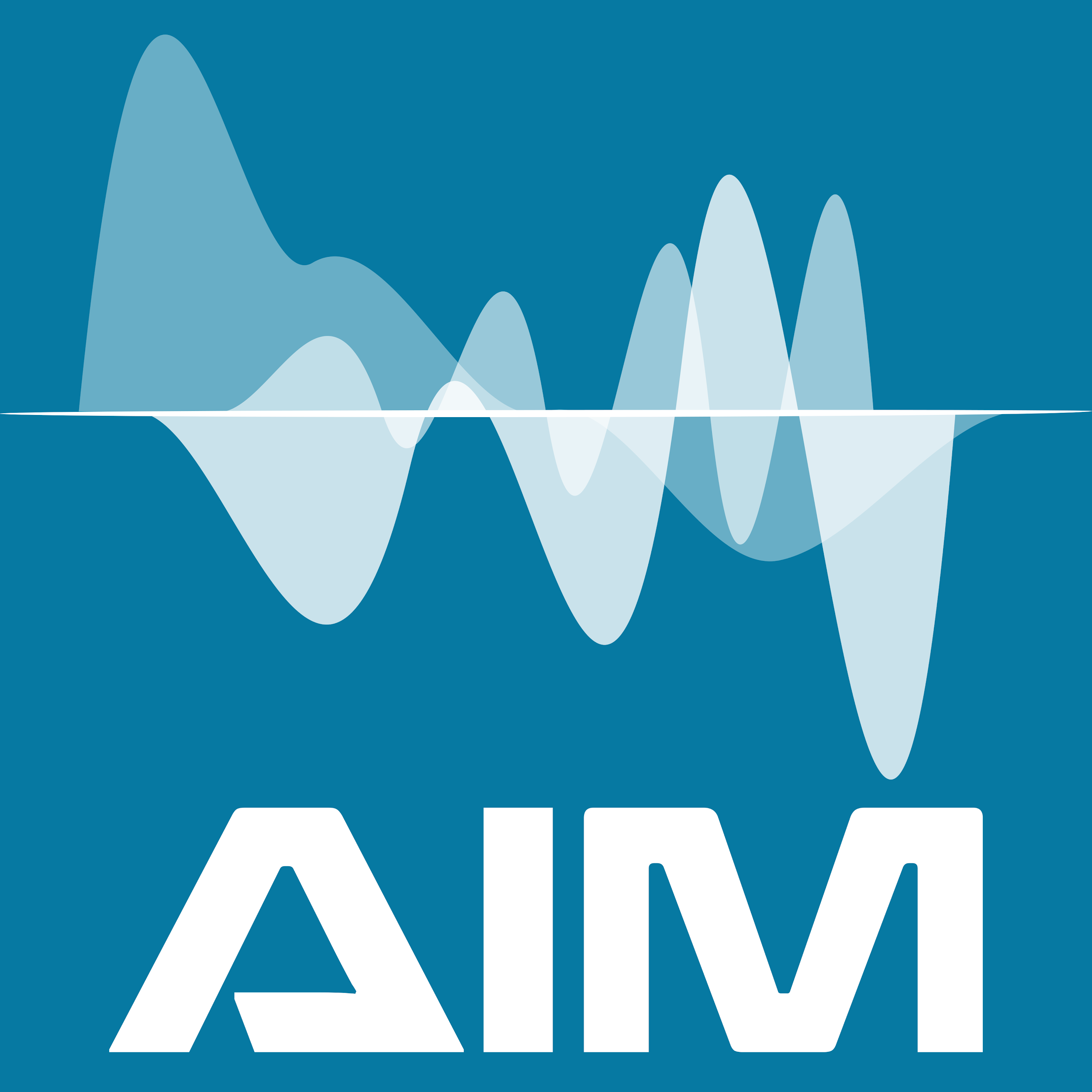 next
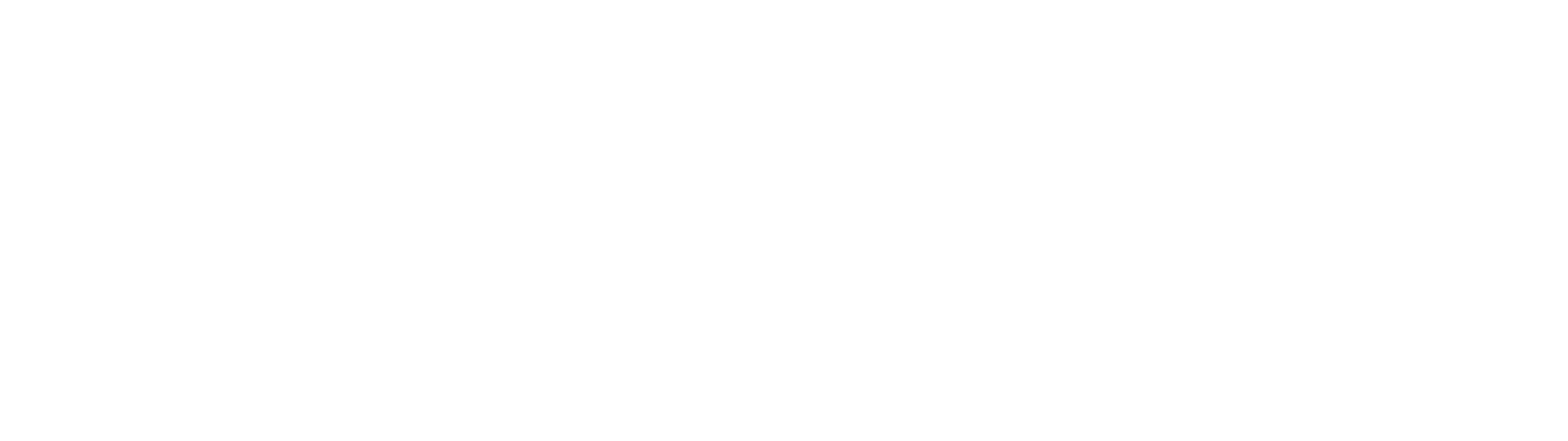 Research partly supported by: Artificial Intelligence in Medicine next_AIM, https://www.pi.infn.it/aim project funded by INFN-CSN5; FAIR-AIM project funded by Tuscany Government (POR FSE 2014-2020); PNRR - M4C2 - Partenariato Esteso "FAIR - Future Artificial Intelligence Research" - Spoke 8, and PNRR - M4C2 - Centro Nazionale "ICSC – Centro Nazionale di Ricerca in High Performance Computing, Big Data and Quantum Computing" - Spoke 8, funded by the European Commission under the NextGeneration EU programme.
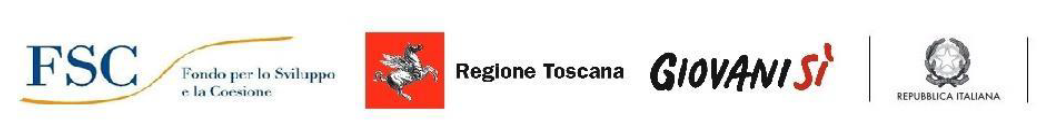 Contact: alessandra.retico@pi.infn.it
INFN, Pisa Division
https://www.pi.infn.it/aim/
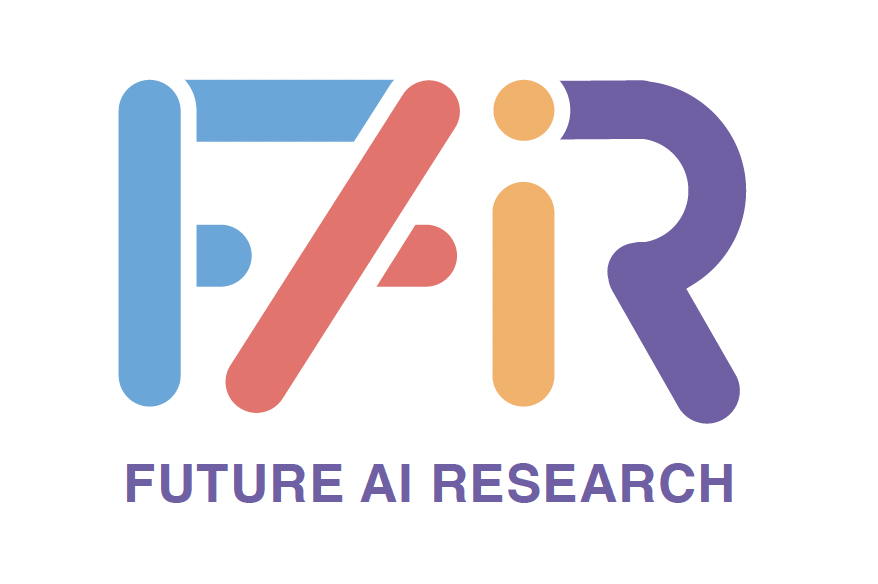 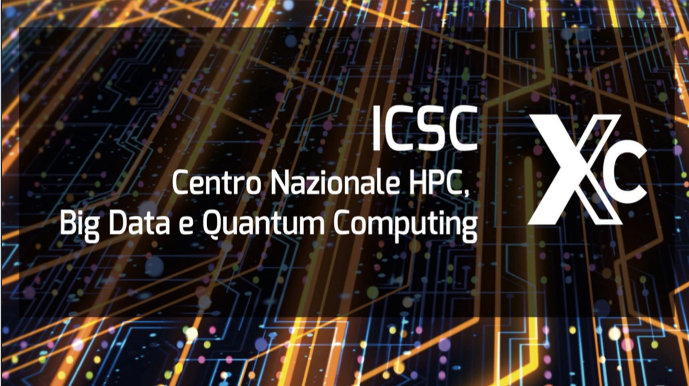